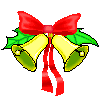 Tự nhiên xã hội:
Hoạt động 1: Khởi động
Chọn ý em cho là đúng nhất?
Câu 1: Các bộ phận thường có của cây là:
A. Rễ, thân, lá.
B.
B. Rễ, thân, lá, hoa và quả.
C. Hoa, quả.
5
4
3
2
1
0
0
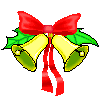 Tự nhiên xã hội:
KIỂM TRA BÀI CŨ:
Chọn ý em cho là đúng nhất?
Câu 2: Các cây khác nhau ở những điểm nào?
A. Hình dạng.
B. Độ lớn.
C.
C. Hình dạng và độ lớn.
5
4
3
2
1
0
0
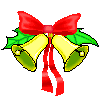 Tự nhiên xã hội:
KIỂM TRA BÀI CŨ:
Chọn ý em cho là đúng nhất?
Câu 3: Cây cối có ích lợi gì?
A. Làm bóng mát.
B. Dùng trang trí.
C.
C. Cả 2 ý trên.
5
4
3
2
1
0
0
Tự nhiên xã hội: (Tiết 41)
Thân cây
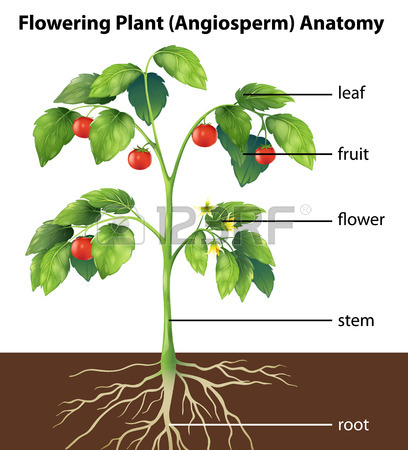 CÁC BỘ PHẬN THƯỜNG CÓ CỦA CÂY
LÁ
QUẢ
HOA
THÂN
RỄ
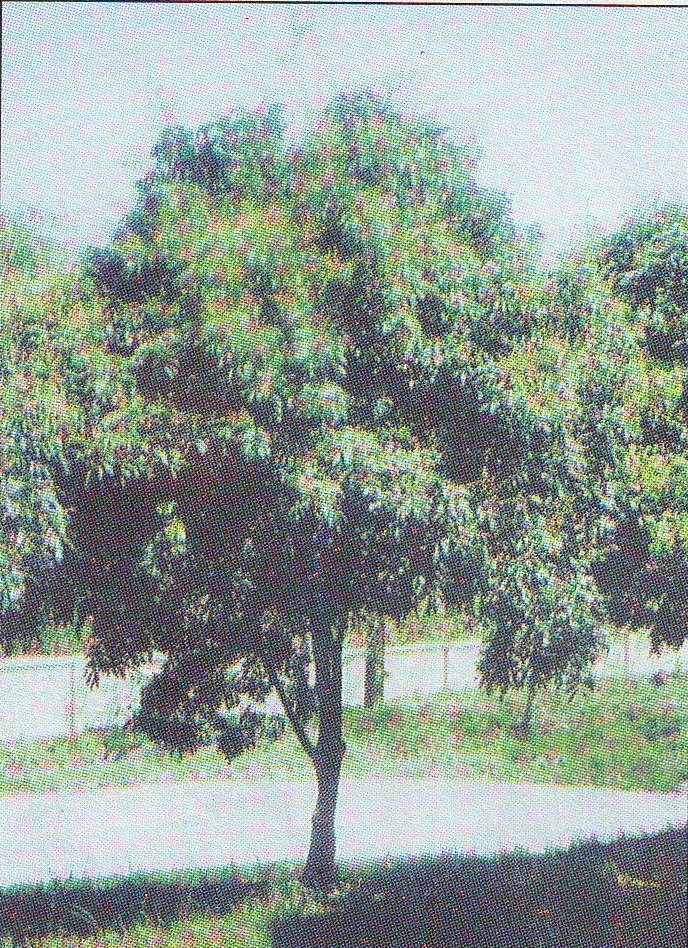 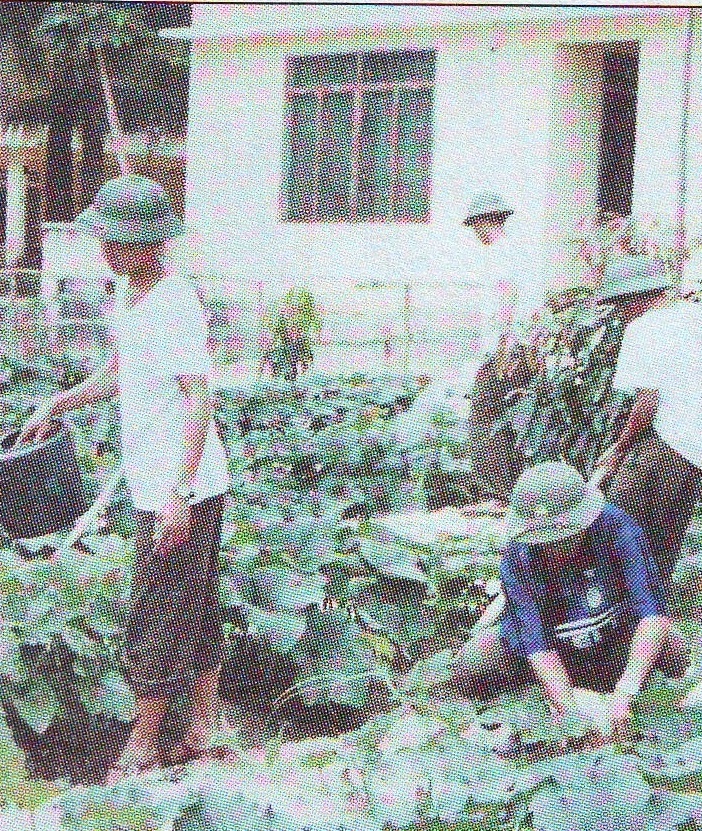 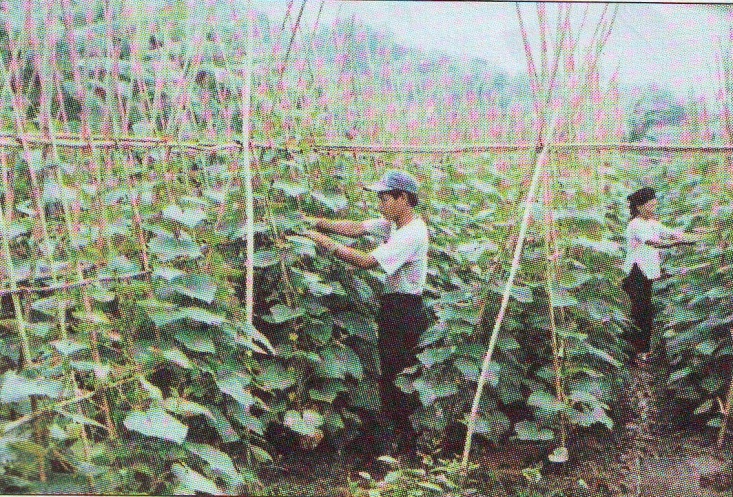 1
2
3
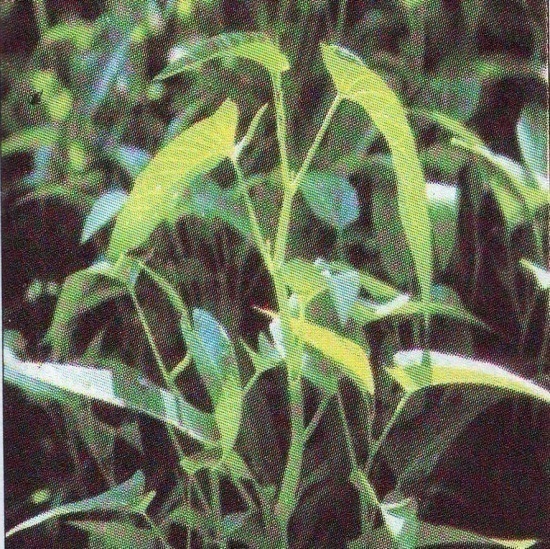 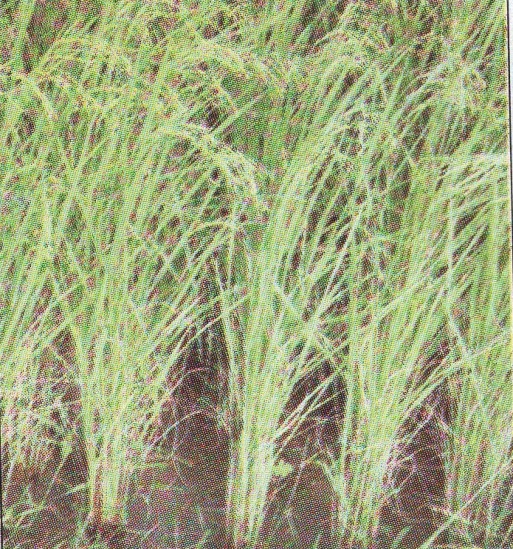 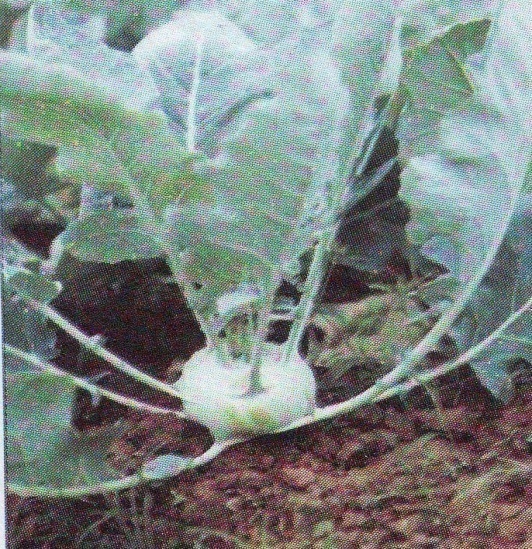 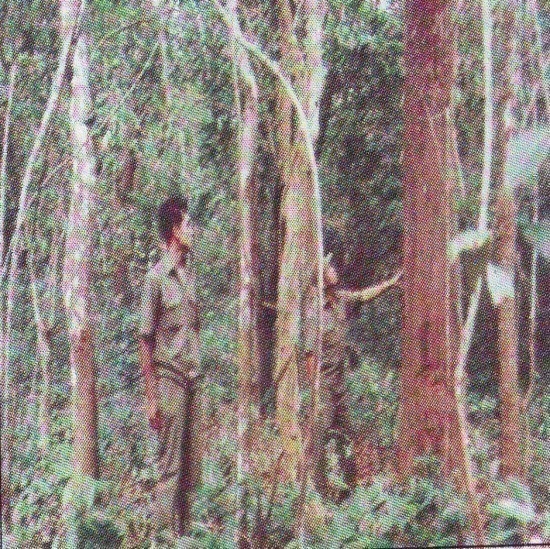 4
5
6
7
Tự nhiên xã hội: (Tiết 41)
Thân cây
Hoạt động 2: Phân loại thân cây theo cách mọc:
Tự nhiên xã hội: (Tiết 41)
Thân cây
Hoạt động 2:  Phân loại thân cây theo cách mọc
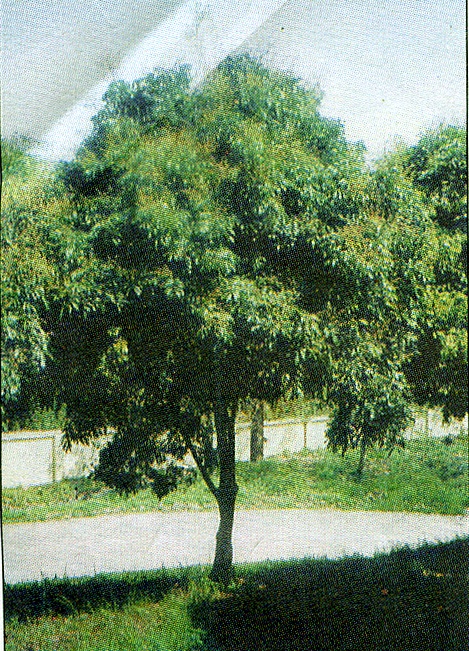 1.  Cây nhãn
Tự nhiên xã hội: (Tiết 41)
Thân cây
Hoạt động 2: Phân loại thân cây theo cách mọc
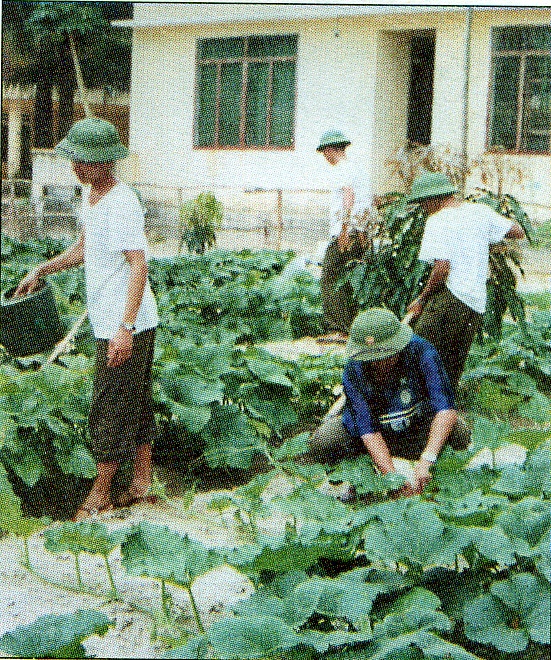 2. Cây bí đỏ
Tự nhiên xã hội: (Tiết 41)
Thân cây
Hoạt động 2: Phân loại thân cây theo cách mọc
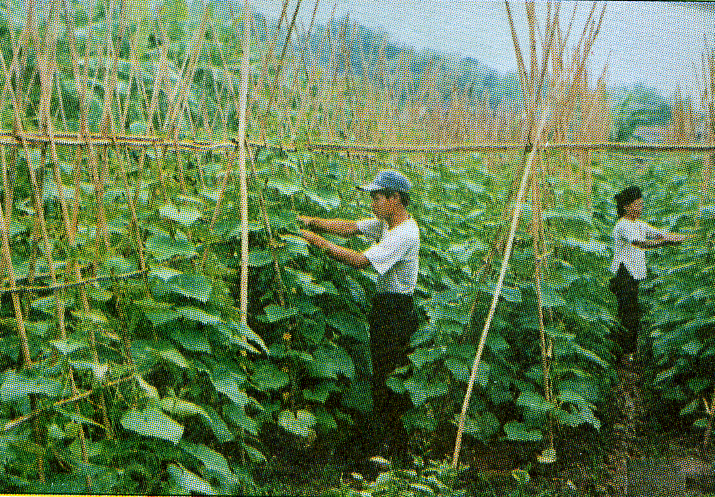 3. Cây dưa leo
Tự nhiên xã hội: (Tiết 41)
Thân cây
Hoạt động 2: Phân loại thân cây theo cách mọc:
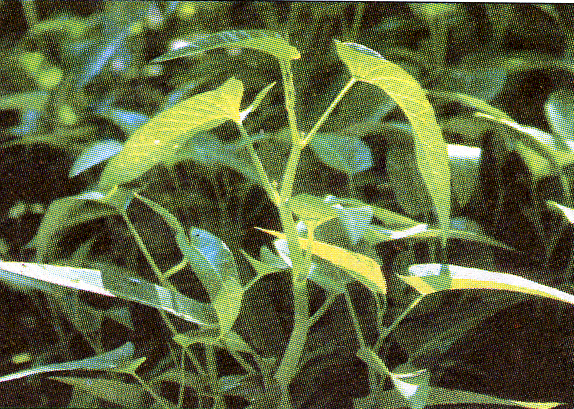 4. Cây rau muống
Tự nhiên xã hội: (Tiết 41)
Thân cây
Hoạt động 2: Phân loại thân cây theo cách mọc
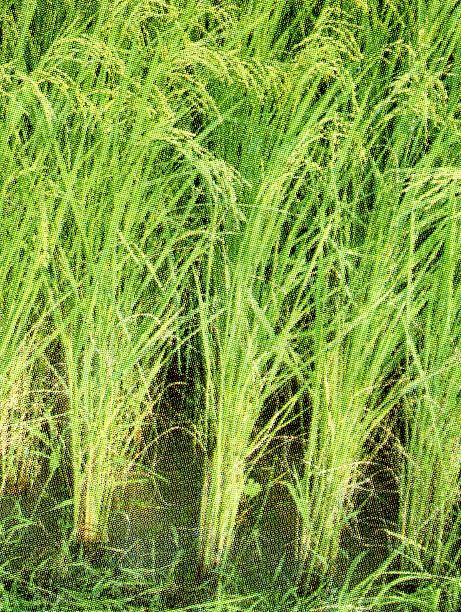 5. Cây lúa
Tự nhiên xã hội: (Tiết 41)
Thân cây
Hoạt động 2: Phân loại thân cây theo cách mọc
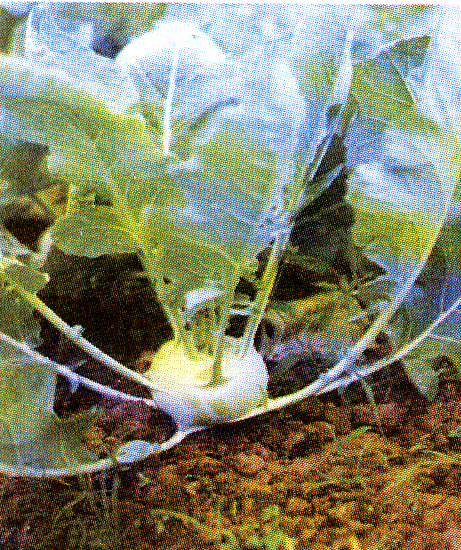 6. Cây su hào
Tự nhiên xã hội: (Tiết 41)
Thân cây
Hoạt động 2: Phân loại thân cây theo cách mọc
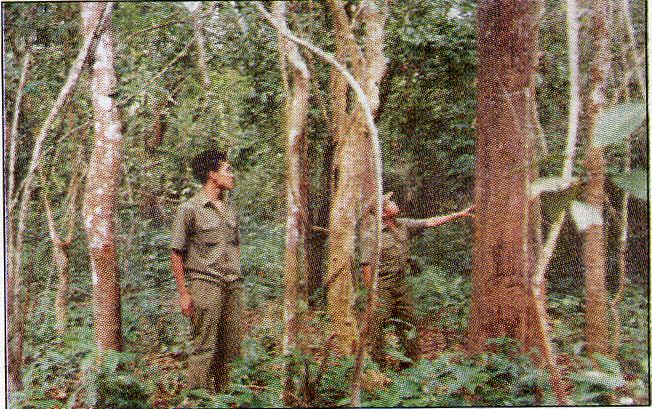 7. Cây gỗ trong rừng
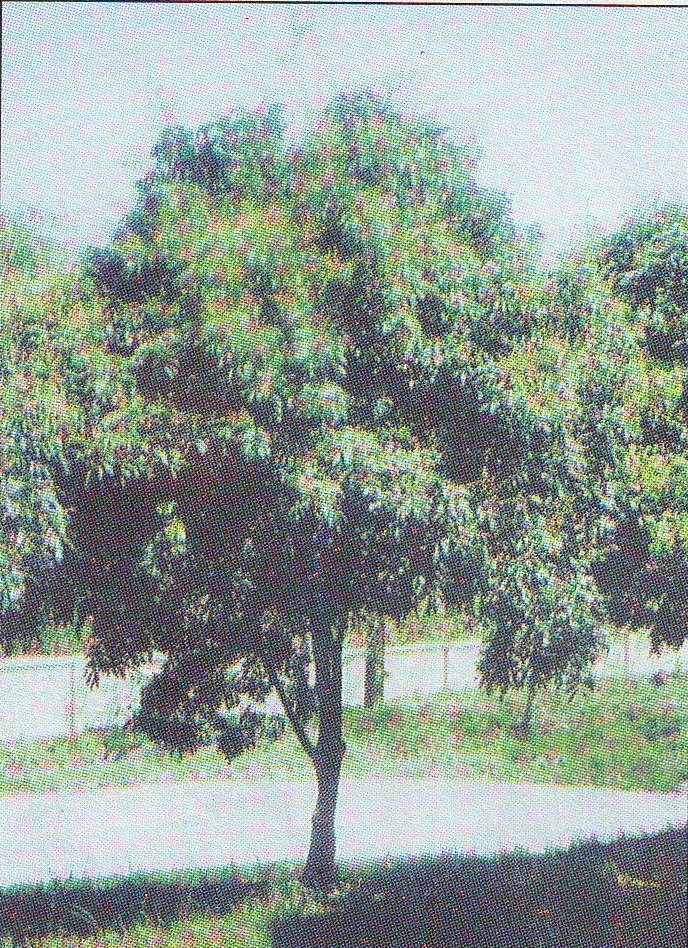 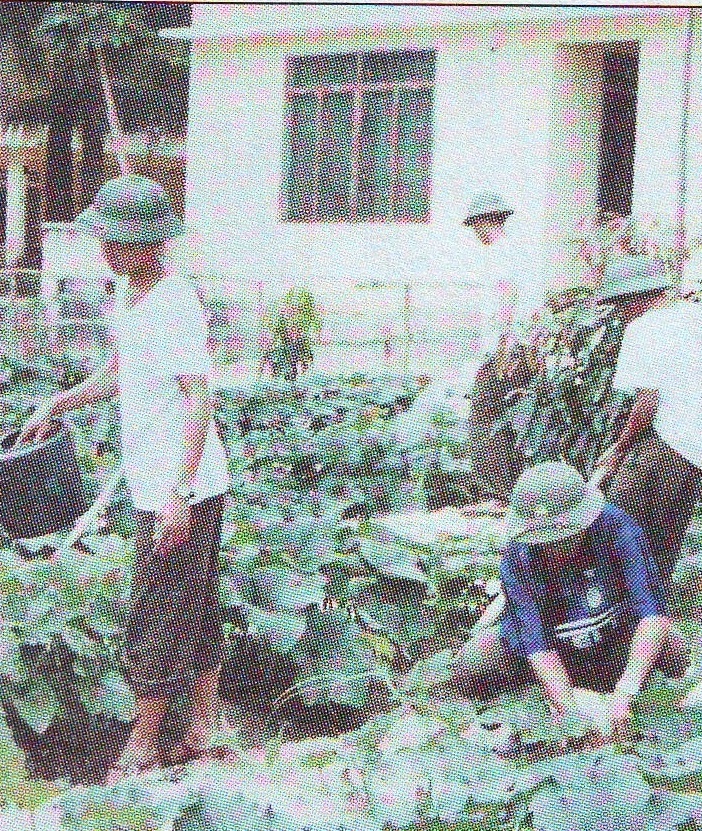 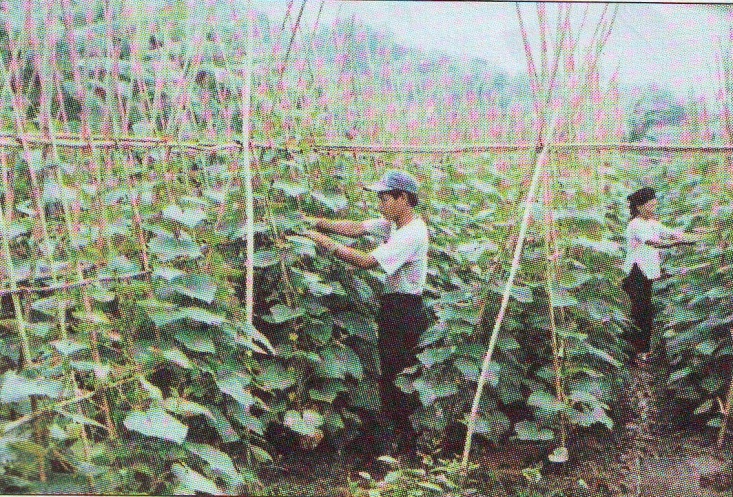 1
2
3
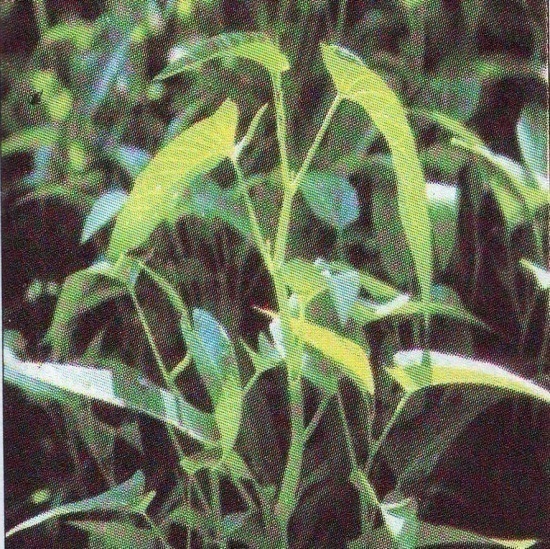 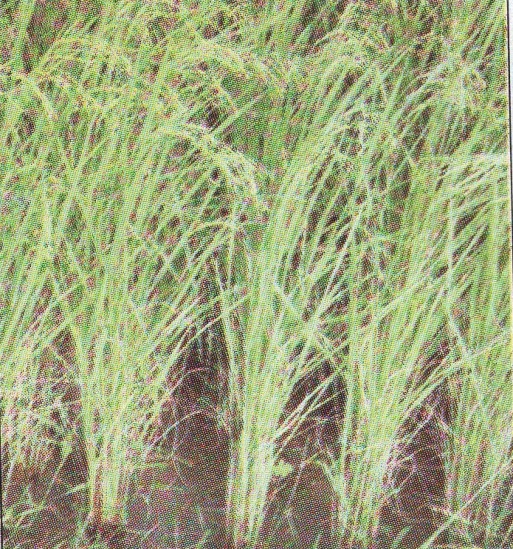 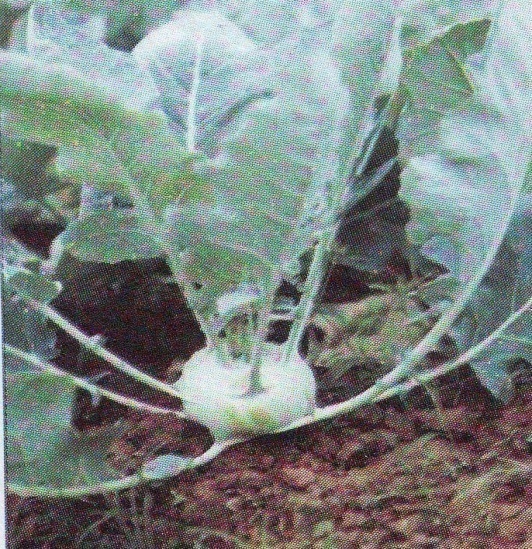 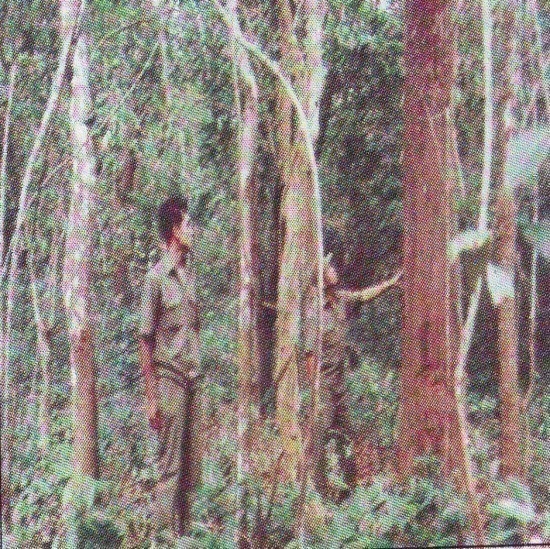 7
4
5
6
Tự nhiên xã hội: (Tiết 41)
Thân cây
Hoạt động 2: Phân loại thân cây theo cách mọc:
Cây nhãn
Cây bí đỏ
Cây dưa leo
Cây lúa
Cây rau muống
Cây su hào
Cây gỗ trong rừng
Tự nhiên xã hội: (Tiết 41)
Thân cây
Hoạt dộng 2: Phân loại thân cây theo cách mọc:
PHIẾU BÀI TẬP:
Đánh dấu X vào những cây có cách mọc đứng, mọc leo, mọc bò:
Tự nhiên xã hội: (Tiết 41)
Thân cây
Hoạt động 2: Phân loại thân cây theo cách mọc:
- Thế nào là thân mọc đứng?
Những cây có thân mọc đứng là những cây trong quá trình phát triển tự nhiên thân cây vươn thẳng lên, không dựa vào bất kì cây hay vật nào khác.
- Thế nào là thân mọc bò?
Những cây có thân mọc bò là những cây trong quá trình phát triển tự nhiên thân cây bò lan trên mặt đất.
- Thế nào là thân mọc leo?
Những cây có thân mọc leo thường yếu ớt nên tự thân chúng không mọc thẳng được mà phải dựa vào cây khác hay một vật nào đó để cây phát triển.
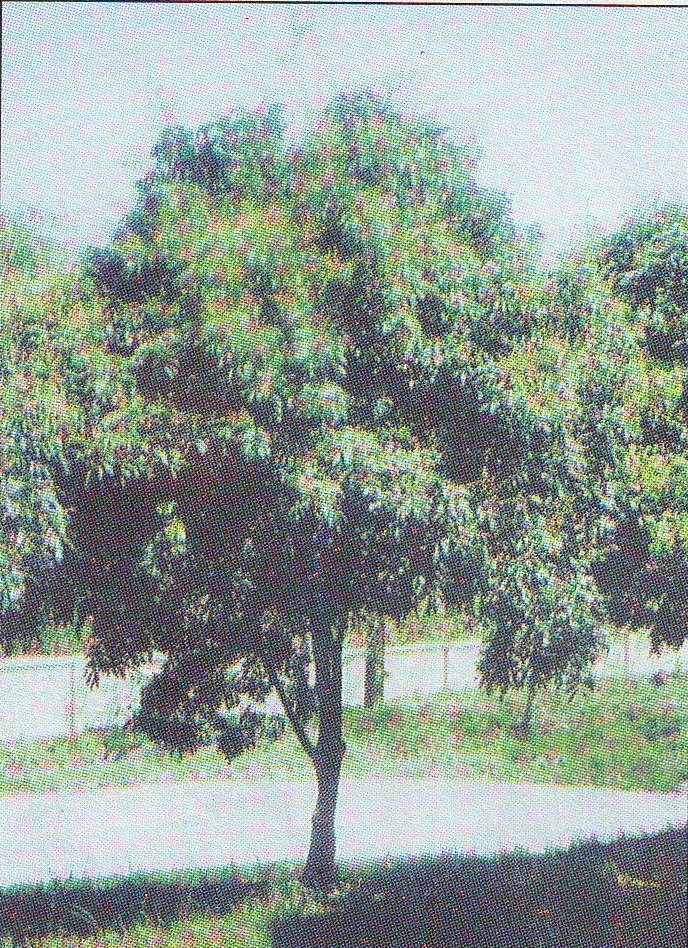 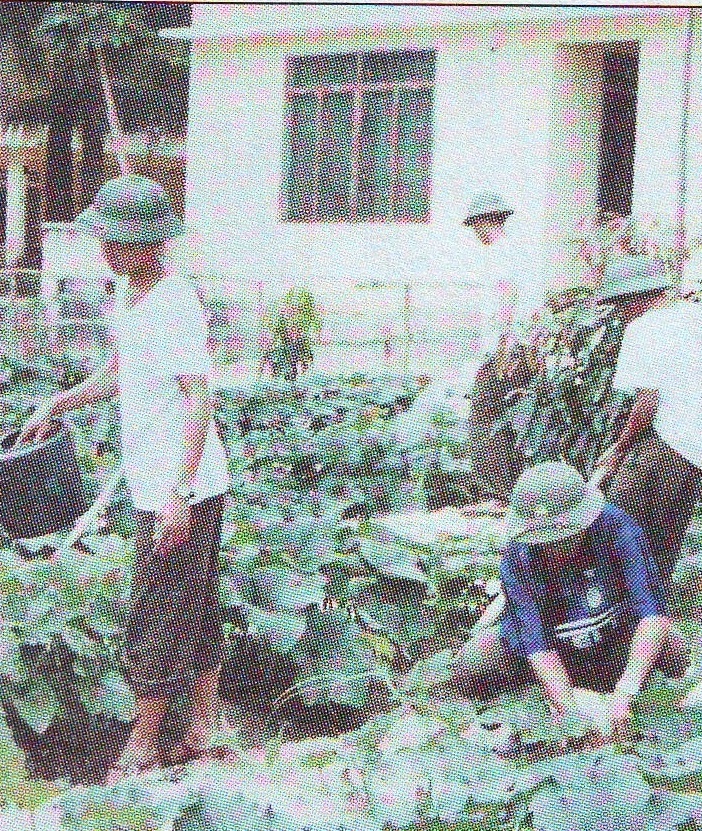 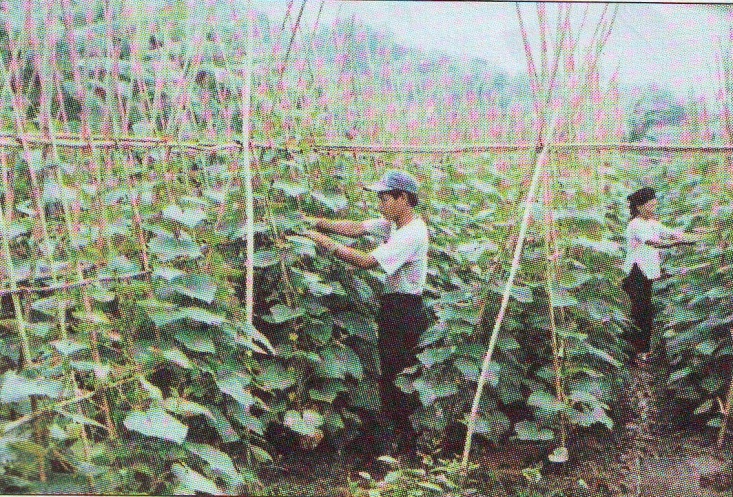 1
2
3
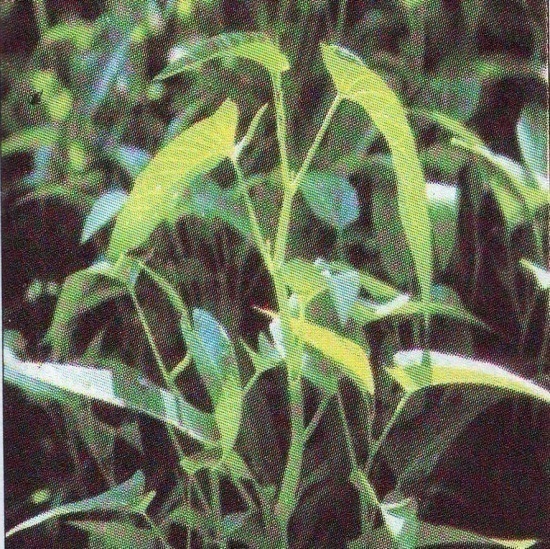 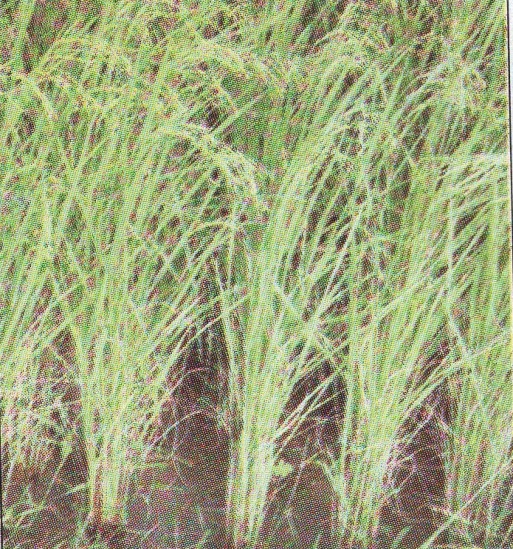 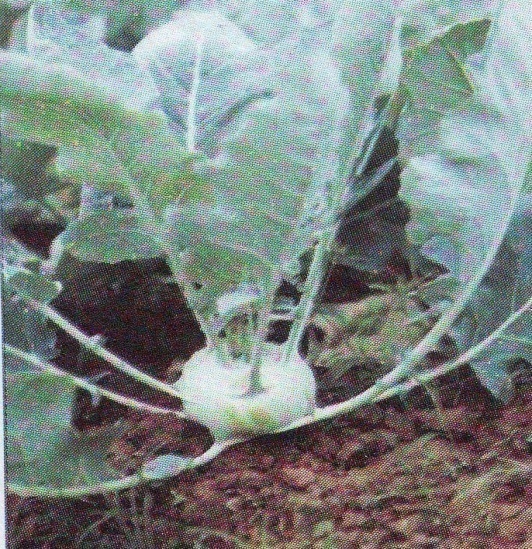 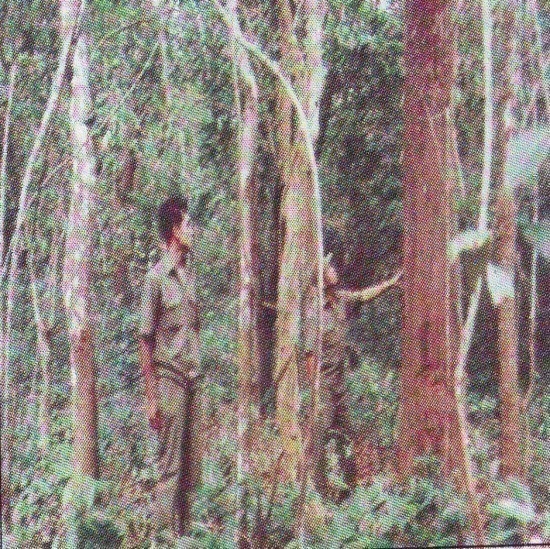 7
4
5
6
Tự nhiên xã hội: (Tiết 41)
Thân cây
Hoạt động 2: Phân loại thân cây theo cách mọc
Cây nhãn
Cây bí đỏ
Cây dưa leo
Cây lúa
Cây rau muống
Cây su hào
Cây gỗ trong rừng
Tự nhiên xã hội: (Tiết 41)
Thân cây
Hoạt động 2: Phân loại thân cây theo cách mọc
PHIẾU BÀI TẬP:
X
X
X
X
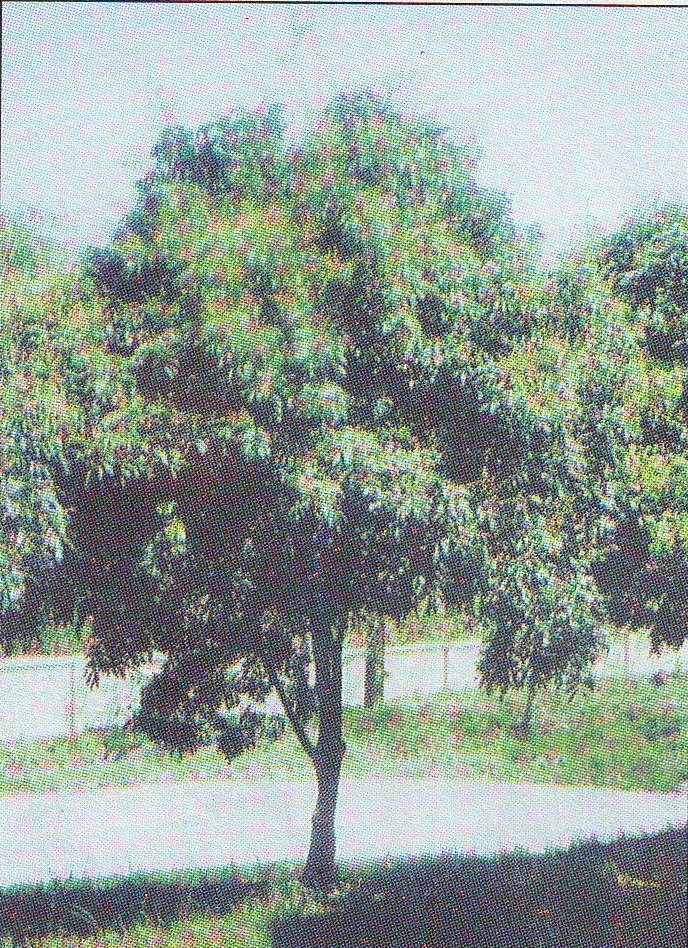 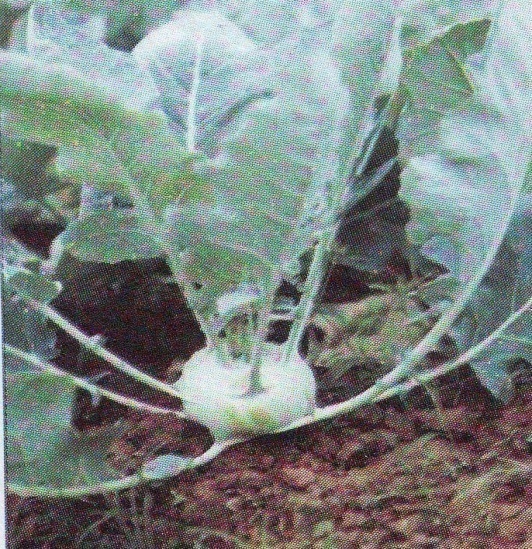 Cây nhãn
Cây su hào
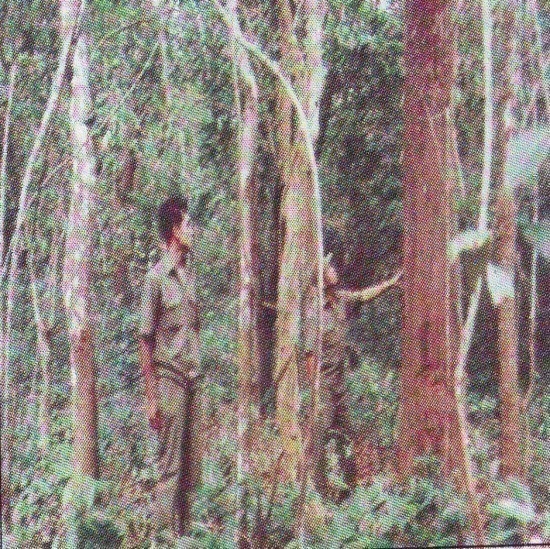 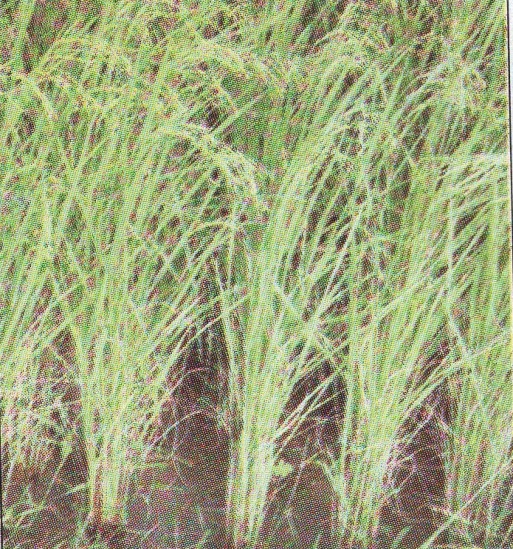 Cây lúa
Cây gỗ trong rừng
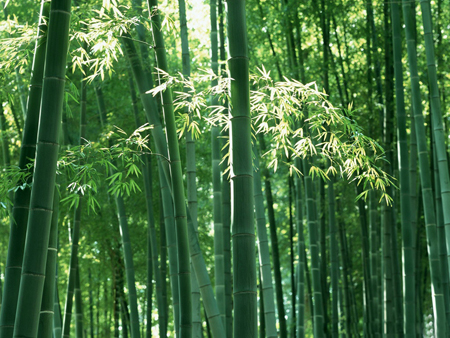 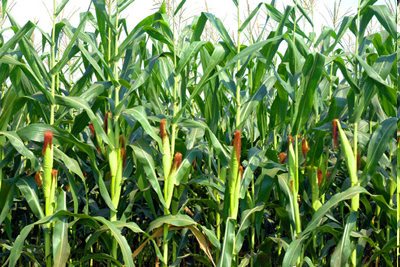 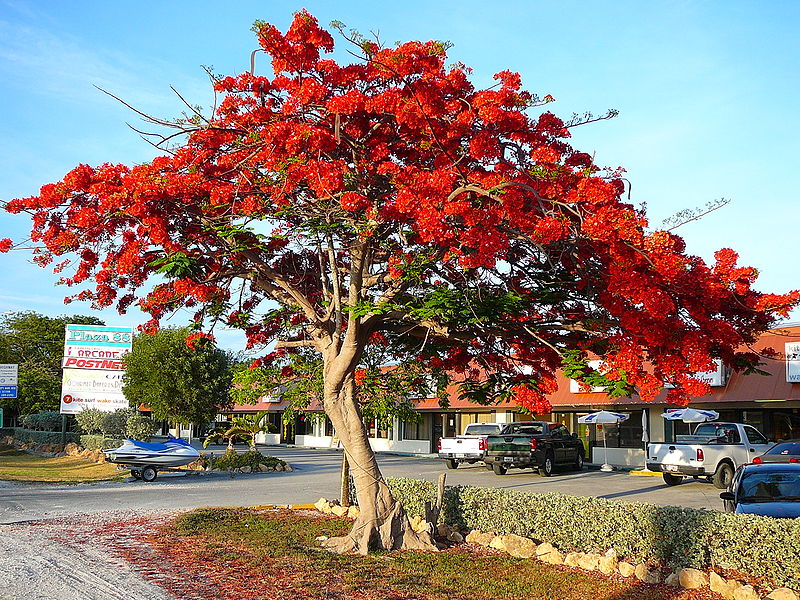 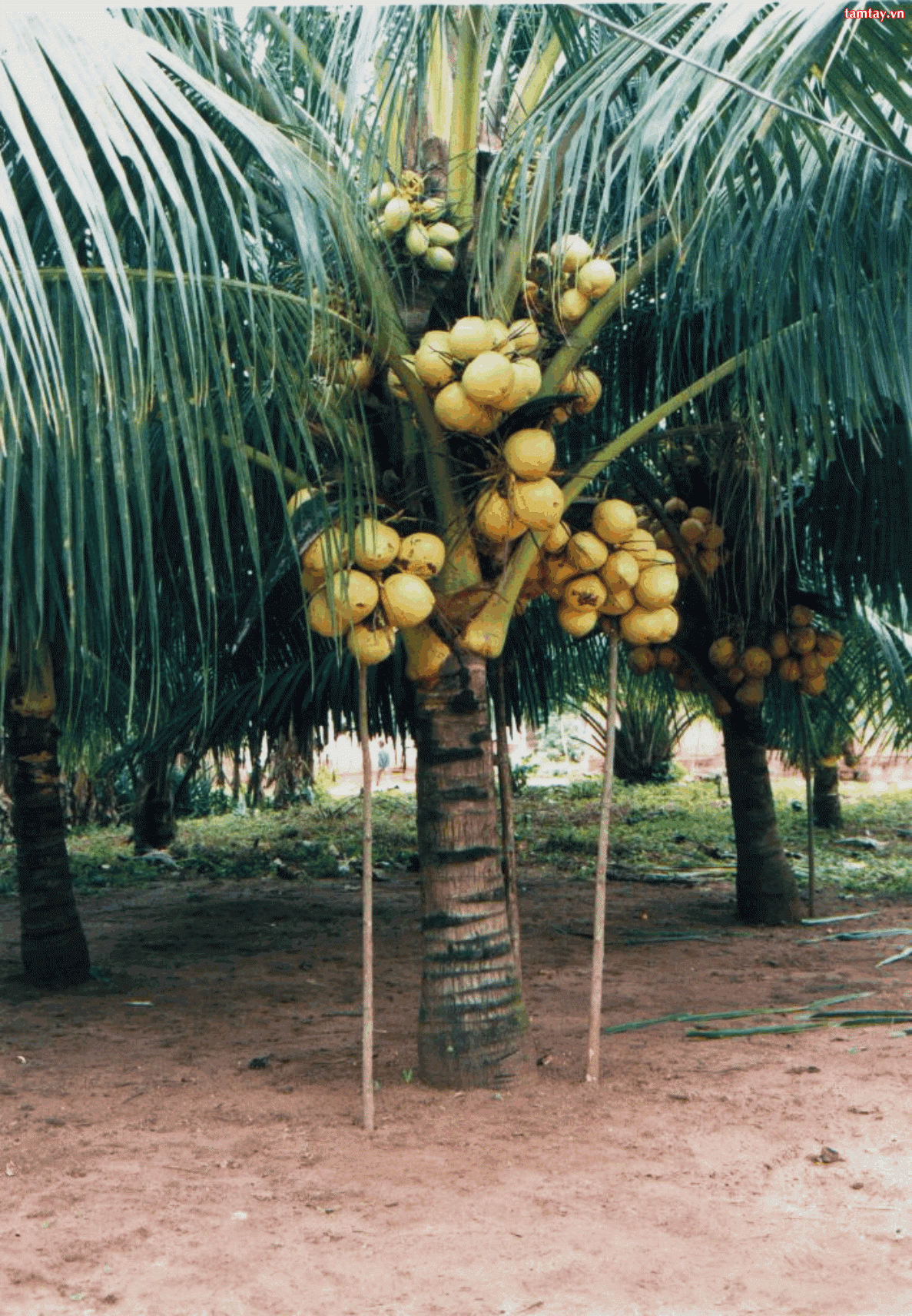 CÂY TRE
CÂY PHƯỢNG
CÂY NGÔ
CÂY DỪA
Tự nhiên xã hội: (Tiết 41)
Thân cây
Hoạt động 2: Phân loại thân cây theo cách mọc
PHIẾU BÀI TẬP:
X
X
X
X
Tự nhiên xã hội: (Tiết 41)
Thân cây
Hoạt động 2: Phân loại thân cây theo cách mọc
PHIẾU BÀI TẬP:
X
X
X
X
X
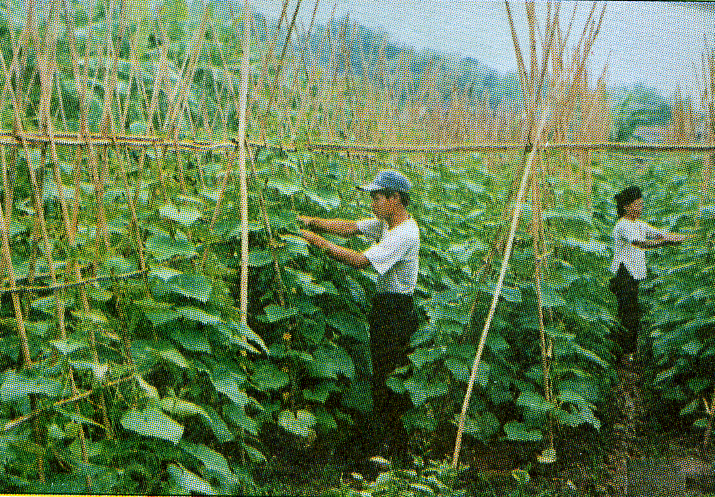 Cây dưa leo
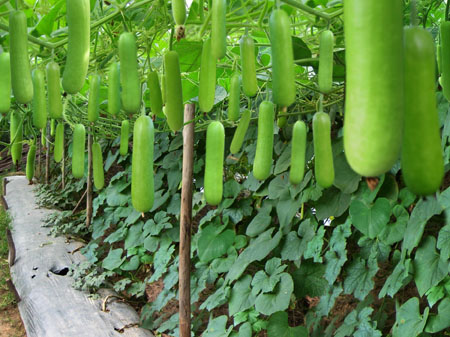 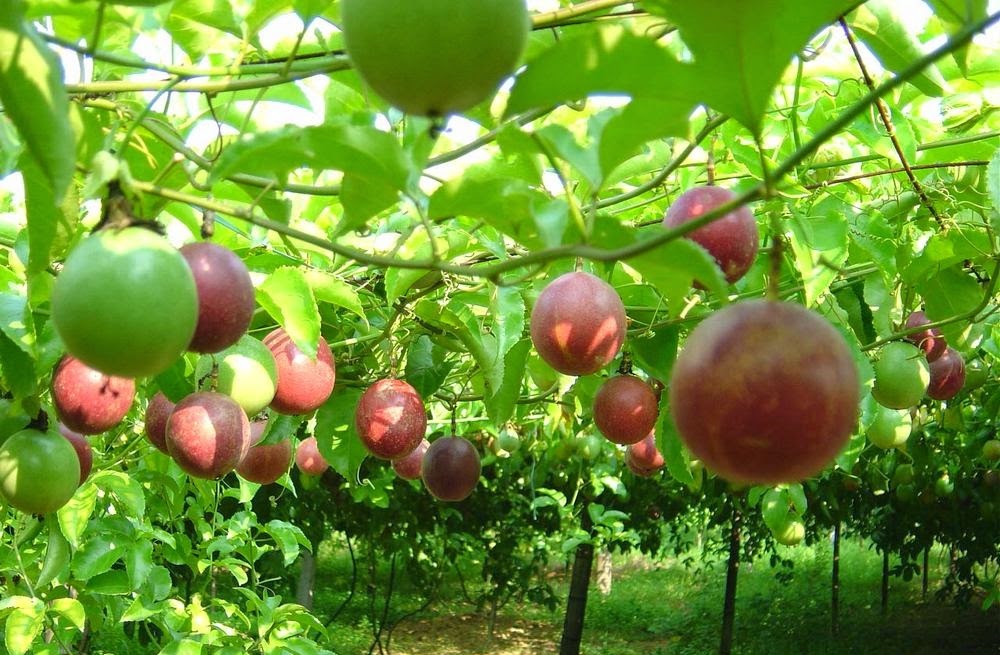 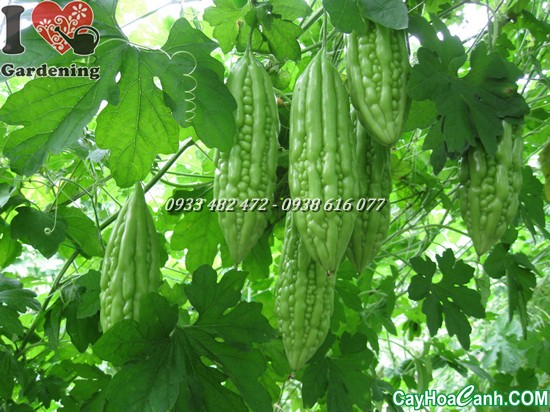 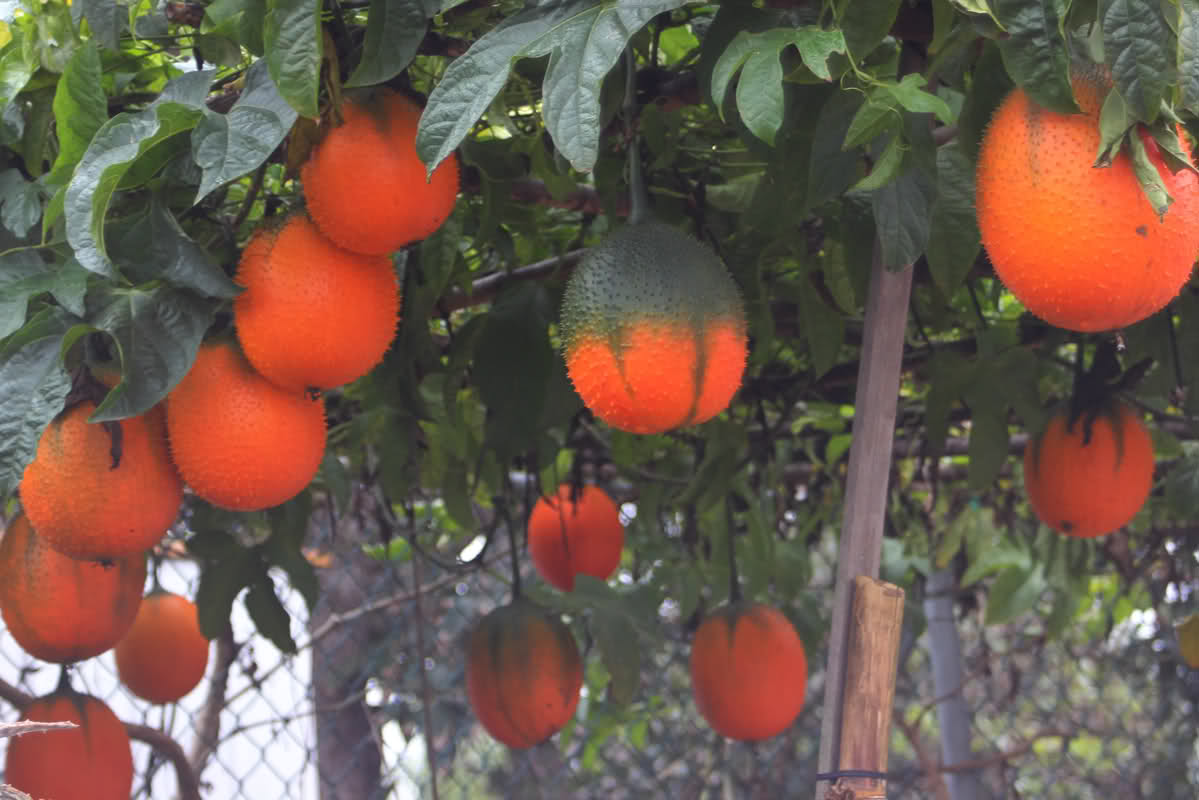 CÂY CHANH DÂY
CÂY KHỔ QUA
CÂY BÍ CHANH
CÂY GẤC
Tự nhiên xã hội: (Tiết 41)
Thân cây
Hoạt động 2: Phân loại thân cây theo cách mọc
PHIẾU BÀI TẬP:
X
X
X
X
X
Tự nhiên xã hội: (Tiết 41)
Thân cây
Hoạt động 2: Phân loại thân cây theo cách mọc
PHIẾU BÀI TẬP:
X
X
X
X
X
X
X
CÂY THÂN BÒ
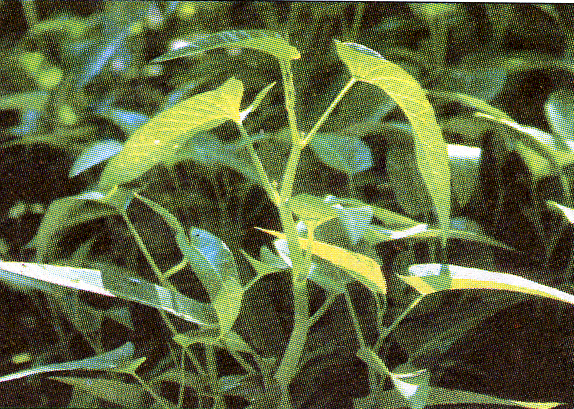 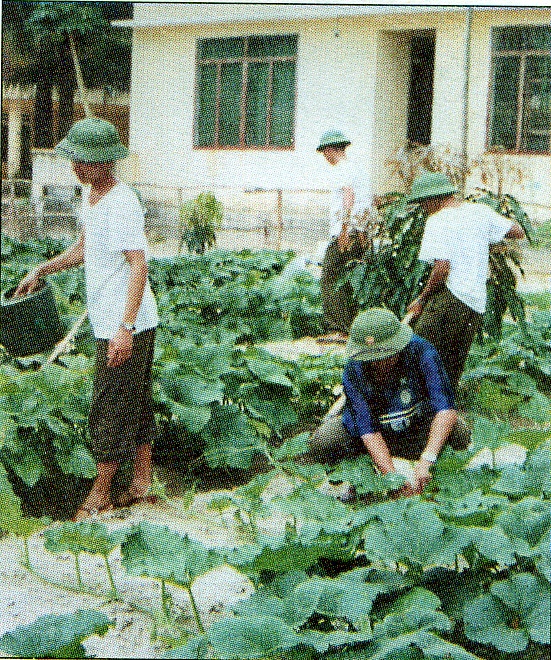 Cây rau muống
Cây bí đỏ
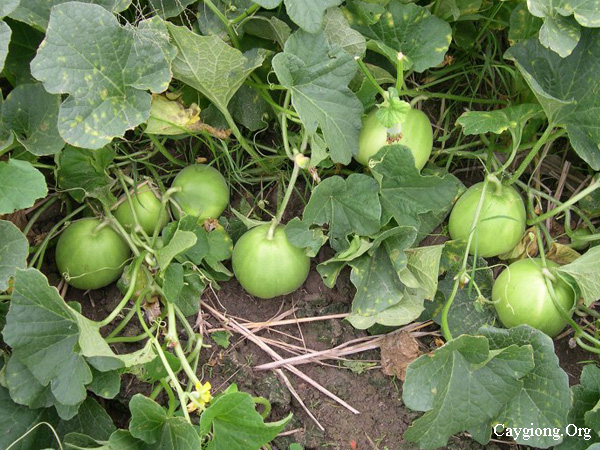 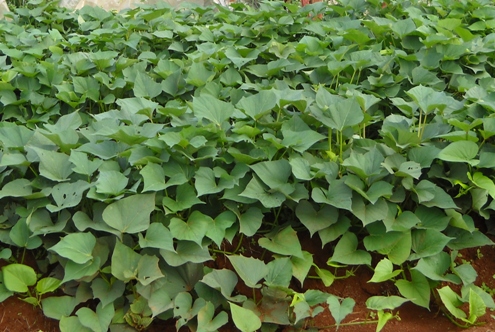 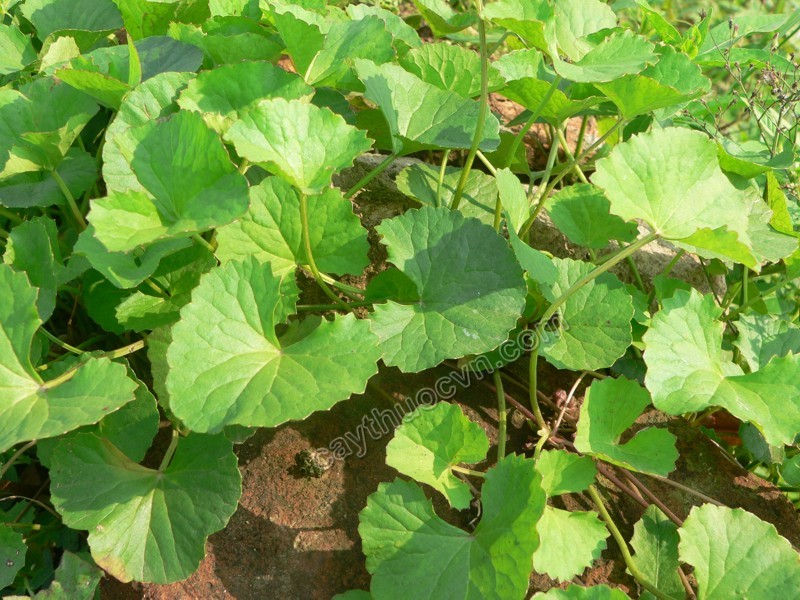 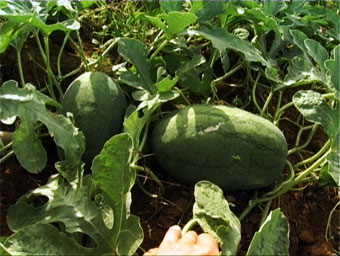 DƯA GANG
KHOAI LANG
RAU MÁ
CÂY DƯA HẤU
Tự nhiên xã hội: (Tiết 41)
Thân cây
Hoạt động 2: Phân loại thân cây theo cách mọc
PHIẾU BÀI TẬP:
X
X
X
X
X
X
X
Tự nhiên xã hội: (Tiết 41)
Thân cây
Hoạt động 2: Phân loại thân cây theo cách mọc
- Các cây thường có thân mọc đứng; một số cây có thân leo, thân bò.
Thân cây có mấy cách mọc? Đó là những cách nào?.
Hoạt động 3: Phân loại thân cây theo cấu tạo
Tự nhiên xã hội: (Tiết 41)
Thân cây
Hoạt động 3: Phân loại thân cây theo cấu tạo
PHIẾU BÀI TẬP:
Xếp các loại cây sau vào 2 cột thích hợp trong bảng dưới 
đây: Cây nhãn, cây bí đỏ, cây dưa chuột, cây lúa, cây rau
 muống, cây su hào, cây gỗ trong rừng.
Tự nhiên xã hội: (Tiết 41)
Thân cây
Hoạt động 3: Phân loại thân cây theo cấu tạo
- Thế nào là thân gỗ?
Những cây có thân to, khỏe, cứng, chắc, dẻo dai thì ta gọi đó là thân gỗ.
- Thế nào là thân thảo?
Những cây có thân nhỏ, mềm, yếu thì ta gọi đó là thân thảo.
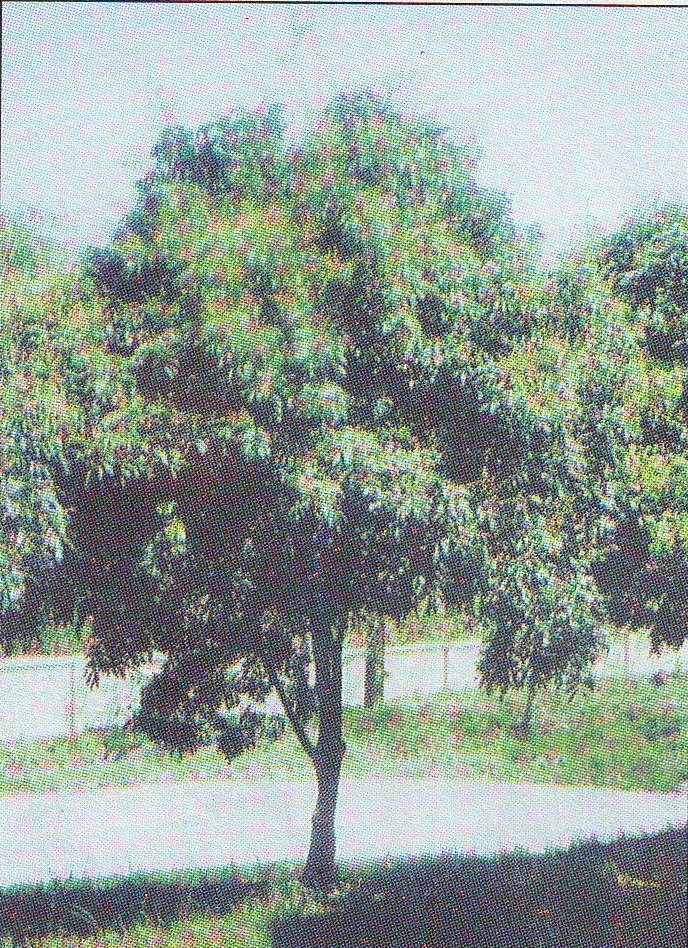 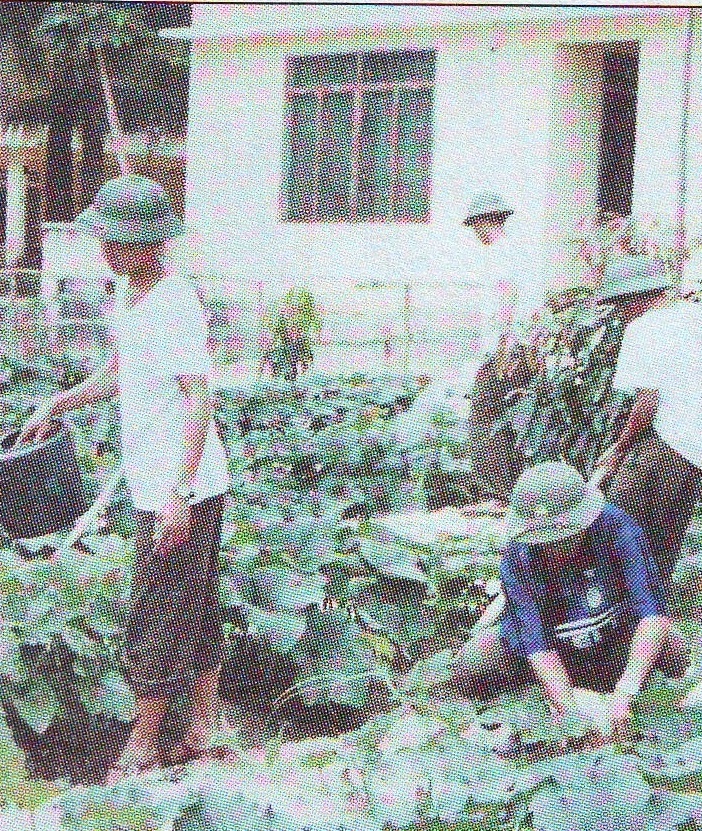 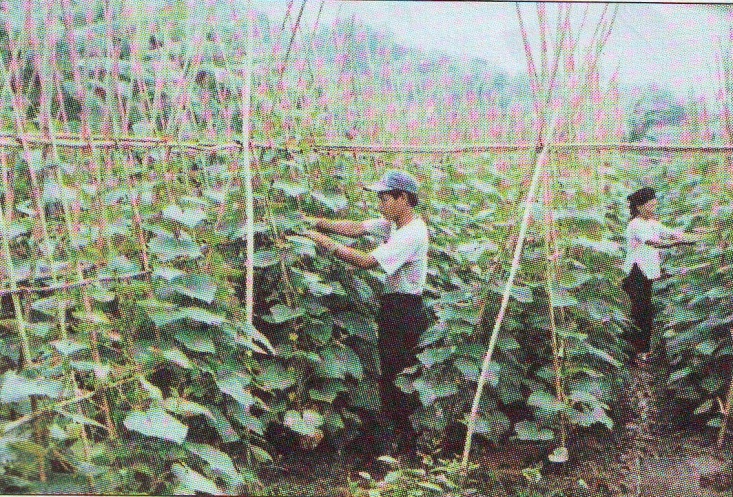 1
2
3
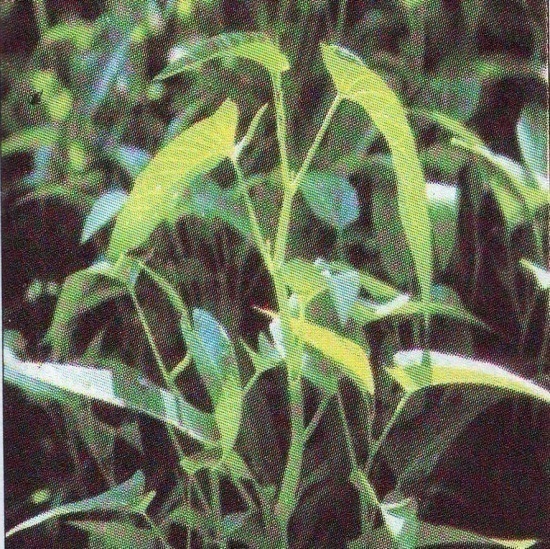 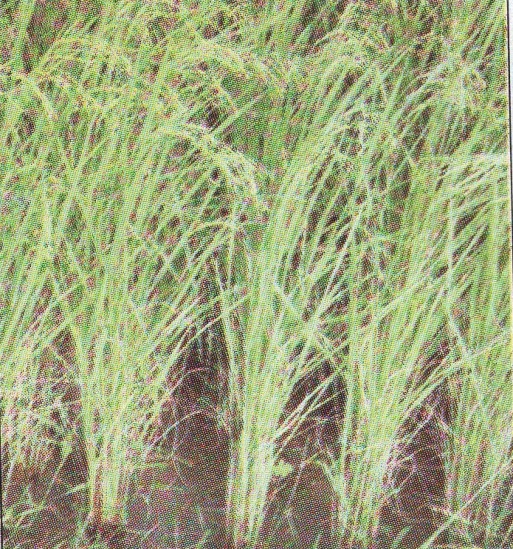 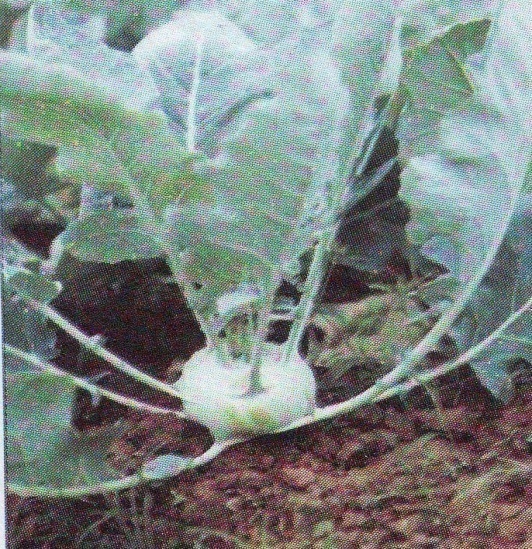 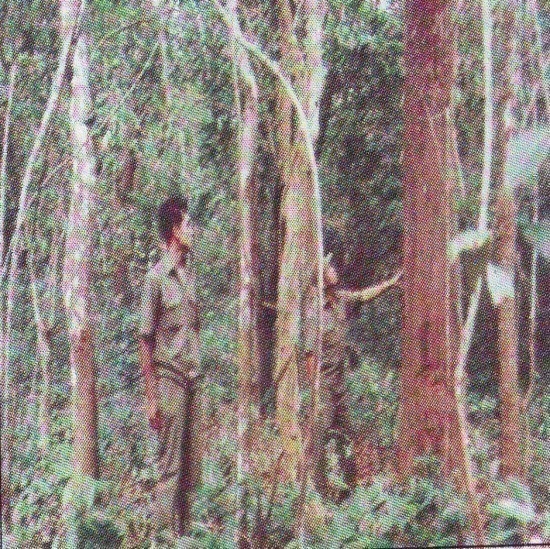 7
4
5
6
Tự nhiên xã hội: (Tiết 41)
Thân cây
Hoạt động 3: Phân loại thân cây theo cấu tạo
Cây nhãn
Cây bí đỏ
Cây dưa leo
Cây lúa
Cây rau muống
Cây su hào
Cây gỗ trong rừng
Tự nhiên xã hội: (Tiết 41)
Thân cây
Hoạt động 3: Phân loại thân cây theo cấu tạo
PHIẾU BÀI TẬP:
Xếp các loại cây sau vào 2 cột thích hợp trong bảng dưới 
đây: Cây nhãn, cây bí đỏ, cây dưa chuột, cây lúa, cây rau
 muống, cây su hào, cây gỗ trong rừng.
- Cây nhãn
- Cây gỗ trong rừng
CÂY THÂN GỖ
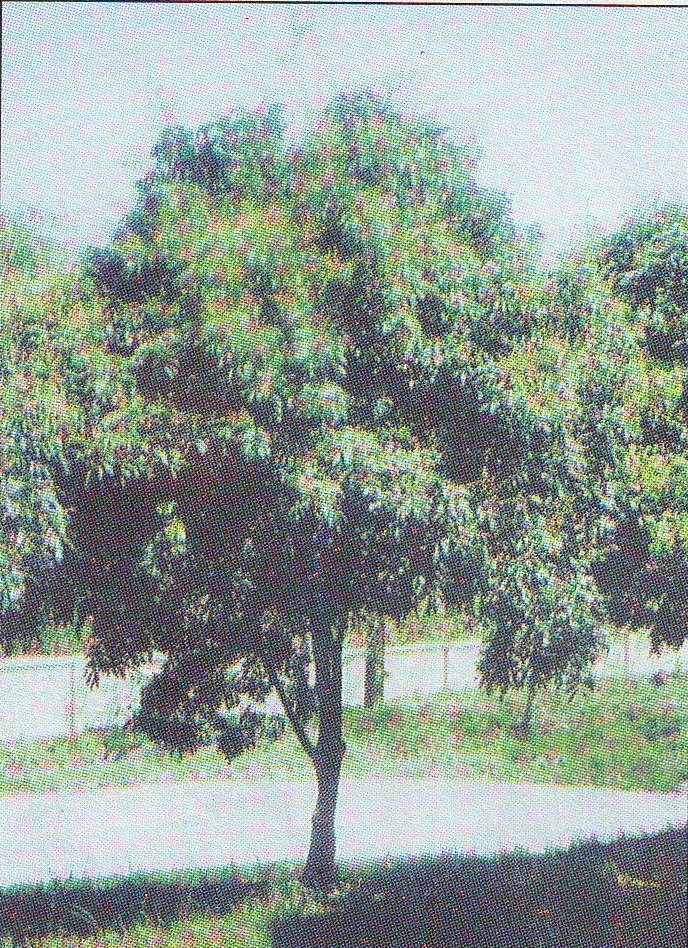 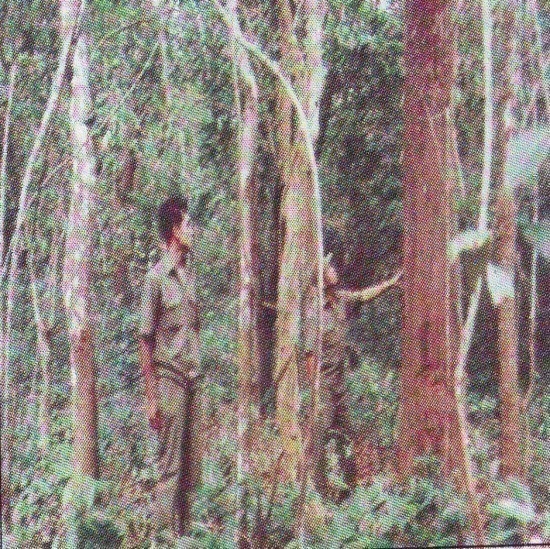 Cây nhãn
Cây gỗ trong rừng
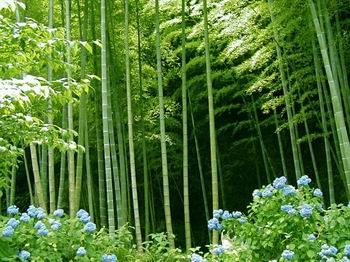 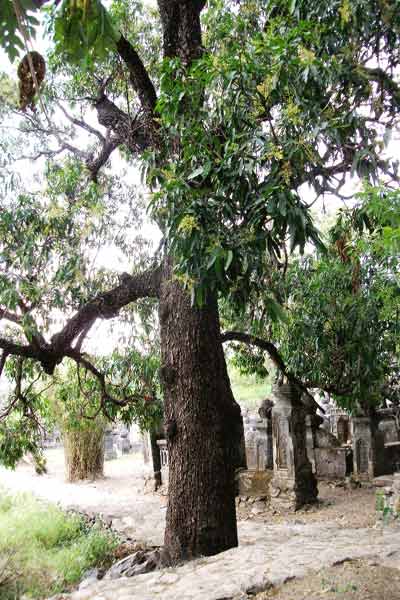 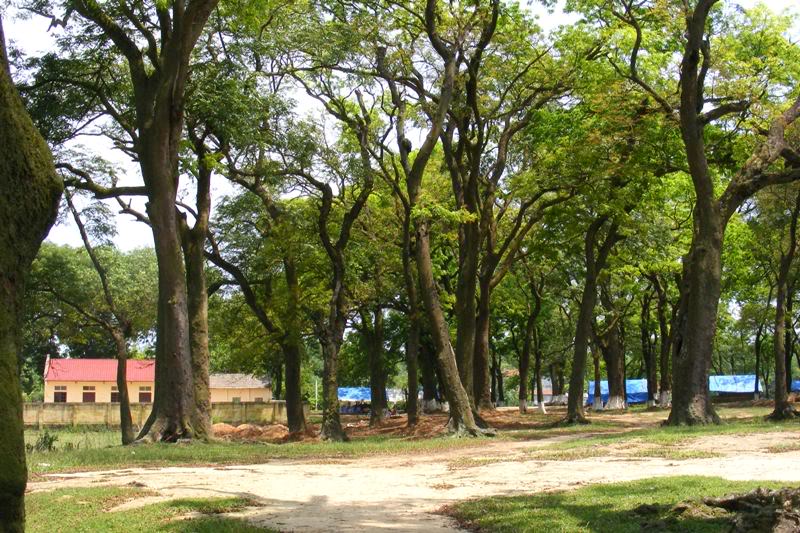 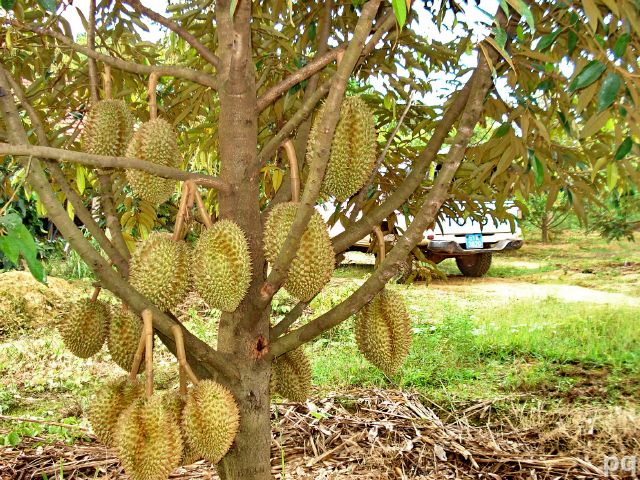 CÂY SẦU RIÊNG
CÂY GỖ LIM
CÂY TRE
CÂY XOÀI
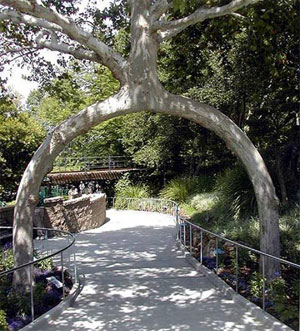 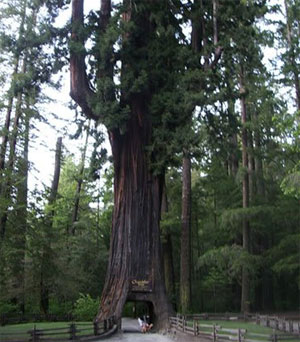 Tự nhiên xã hội: (Tiết 41)
Thân cây
Hoạt động 3: Phân loại thân cây theo cấu tạo
Ích lợi của thân gỗ
Thân cây làm cổng nhà
Thân cây làm cổng làng
Tự nhiên xã hội: (Tiết 41)
Thân cây
Hoạt động 3: Phân loại thân cây theo cấu tạo
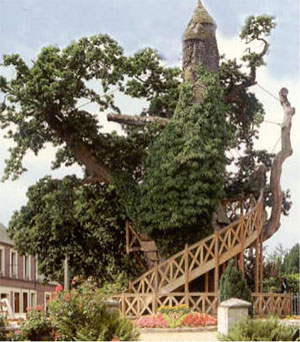 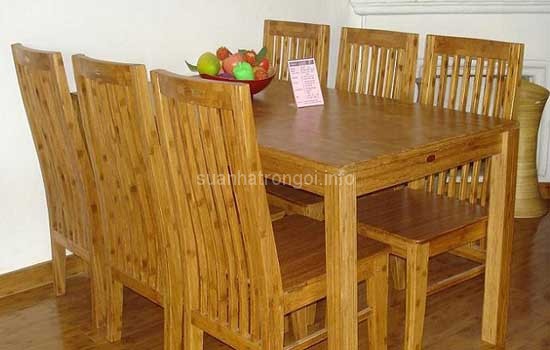 Thân cây làm cầu thang
Thân cây làm bàn ghế
Tự nhiên xã hội: (Tiết 41)
Thân cây
Hoạt động 3: Phân loại thân cây theo cấu tạo:
PHIẾU BÀI TẬP:
Xếp các loại cây sau vào 2 cột thích hợp trong bảng dưới 
đây: Cây nhãn, cây bí đỏ, cây dưa chuột, cây lúa, cây rau
 muống, cây su hào, cây gỗ trong rừng.
- Cây nhãn
- Cây bí đỏ
- Cây lúa
- Cây gỗ trong rừng
- Cây rau muống
- Cây dưa chuột
-Cây su hào
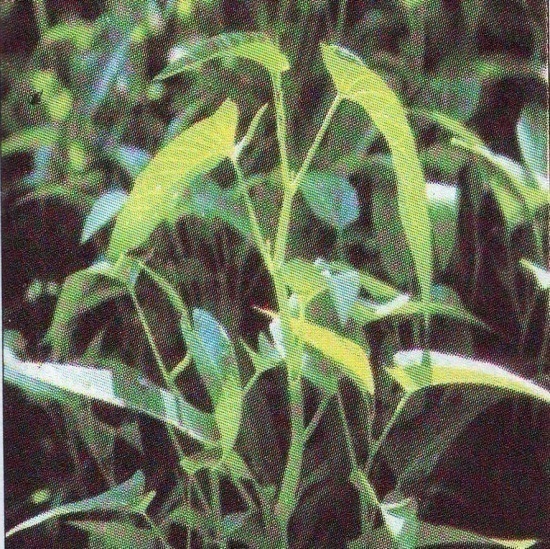 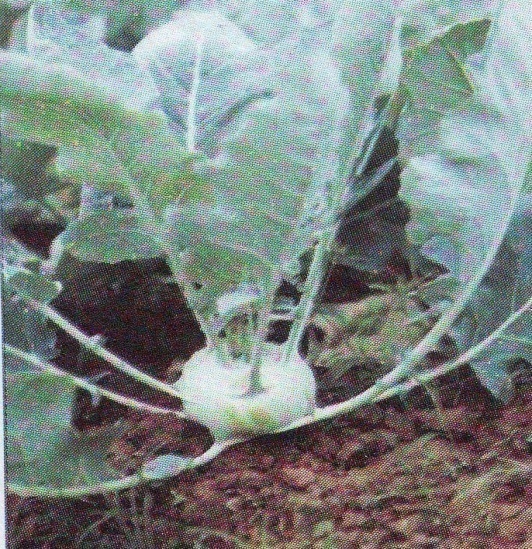 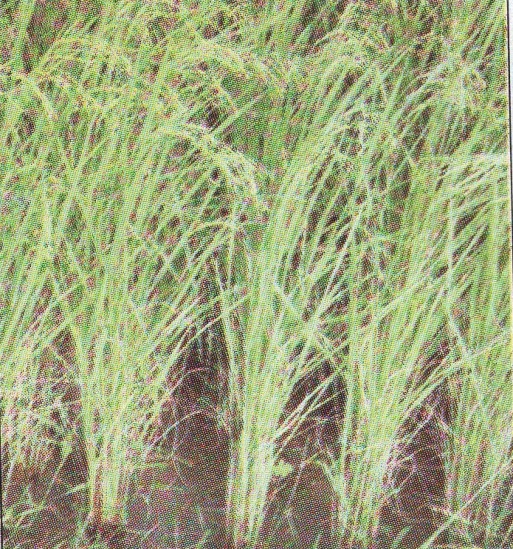 Cây rau muống
Cây su hào
Cây lúa
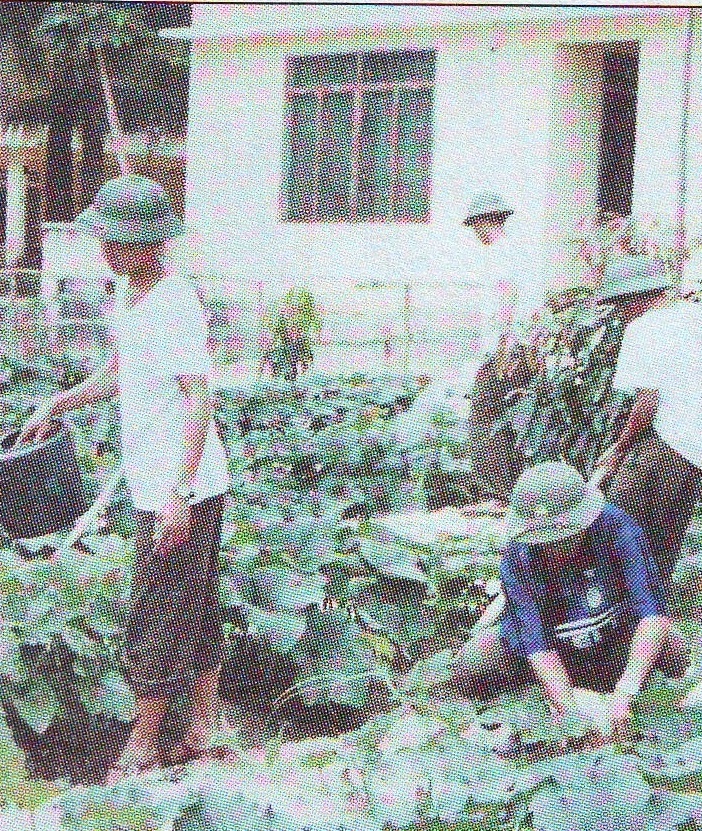 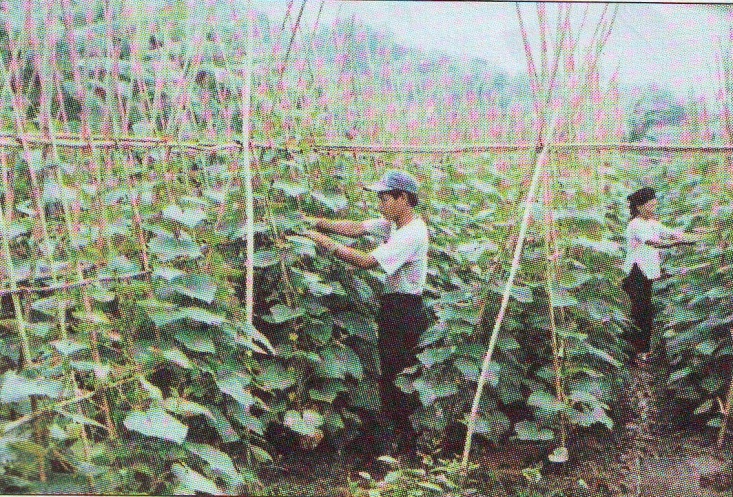 Cây bí đỏ
Cây dưa leo
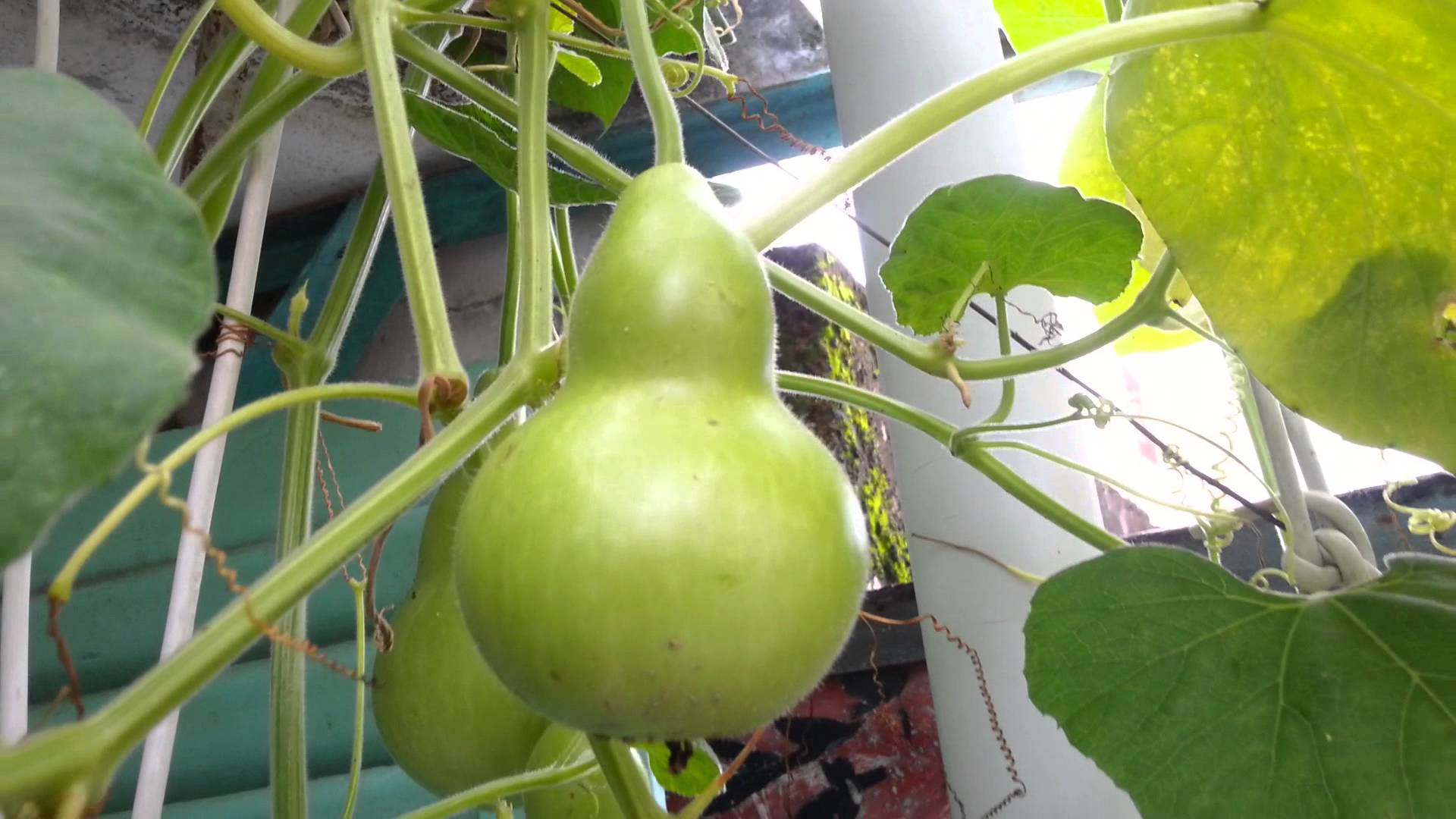 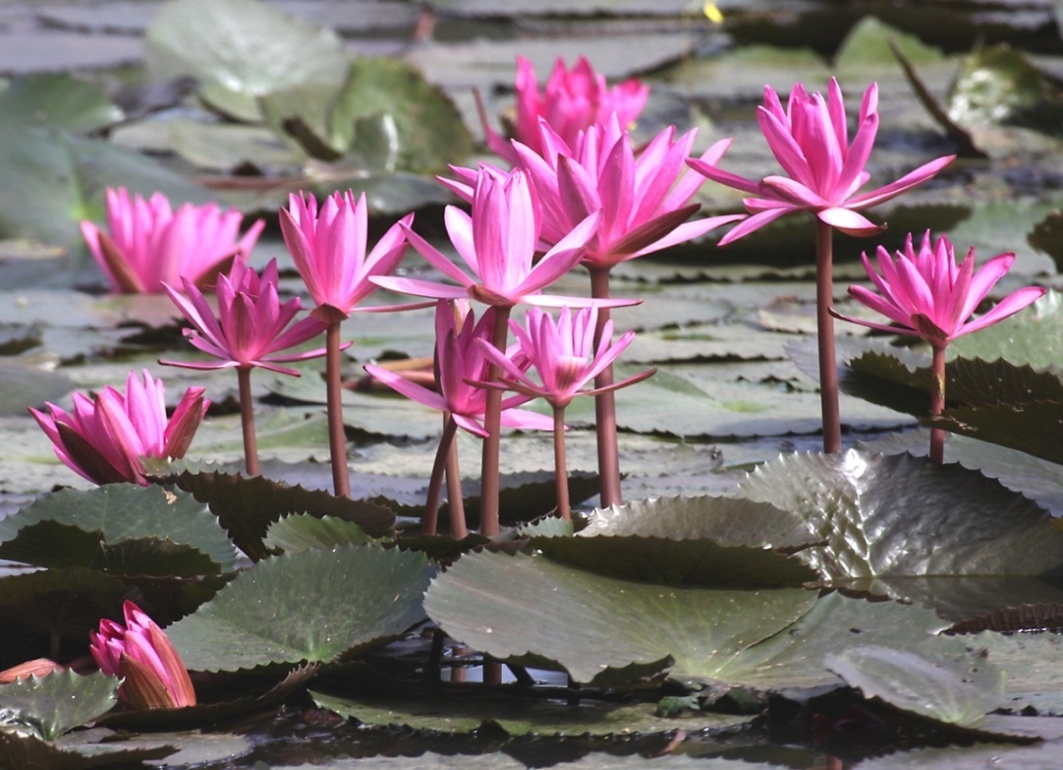 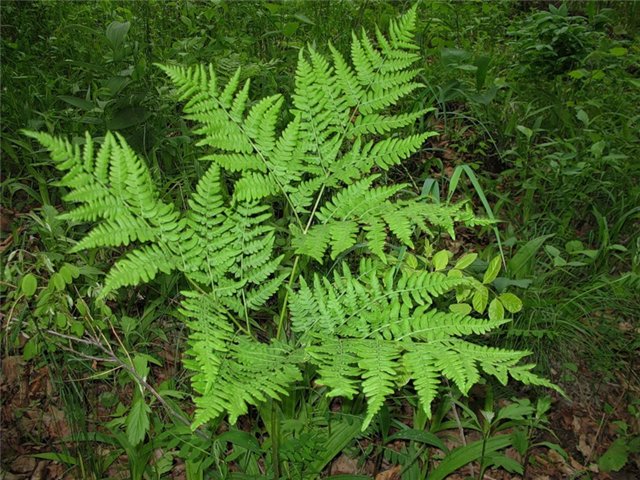 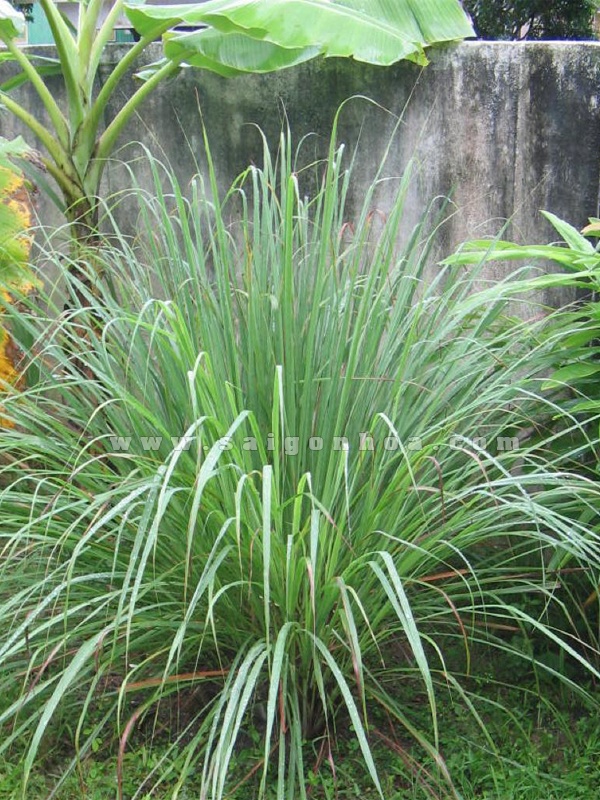 HOA SÚNG
CÂY SẢ
CÂY BẦU
CÂY DƯƠNG SỈ
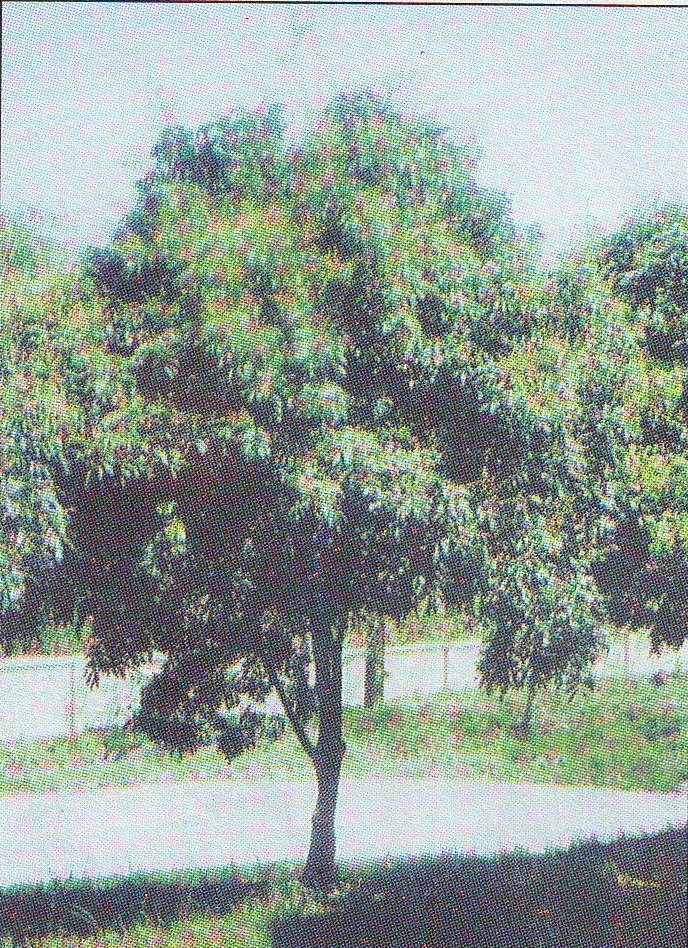 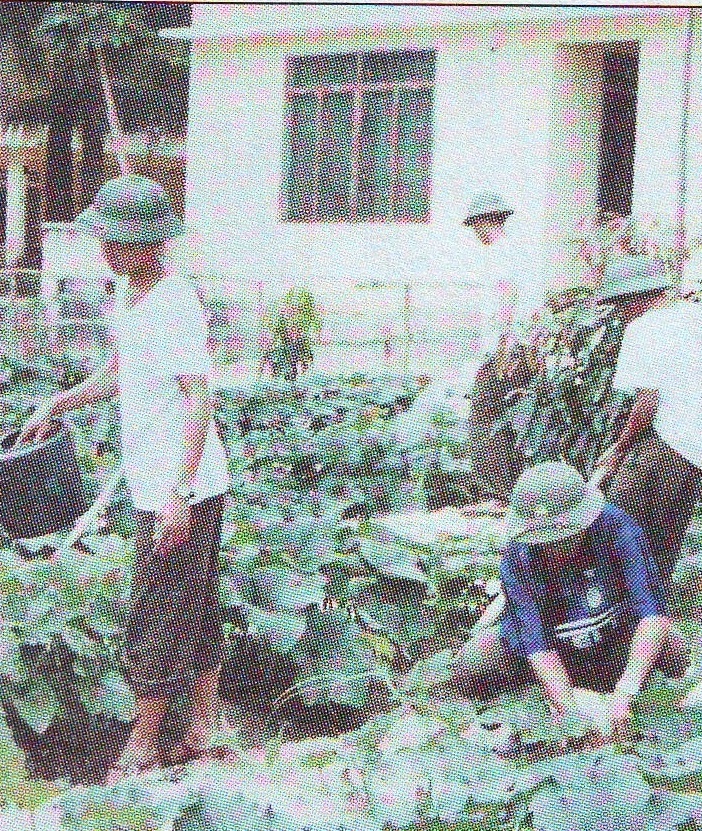 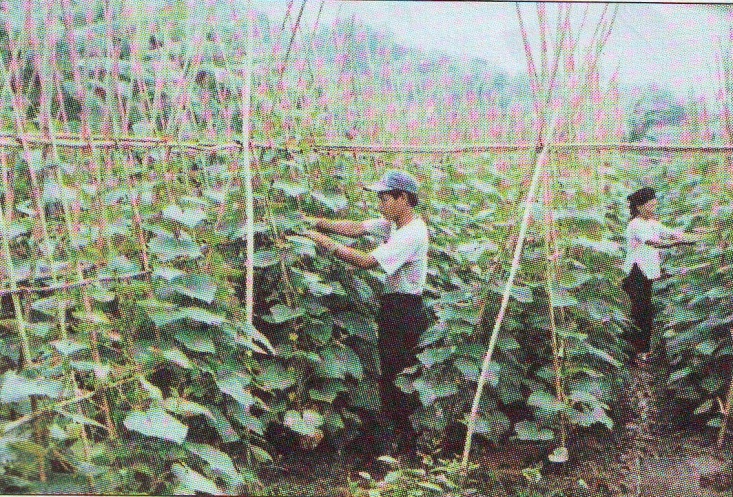 1
2
3
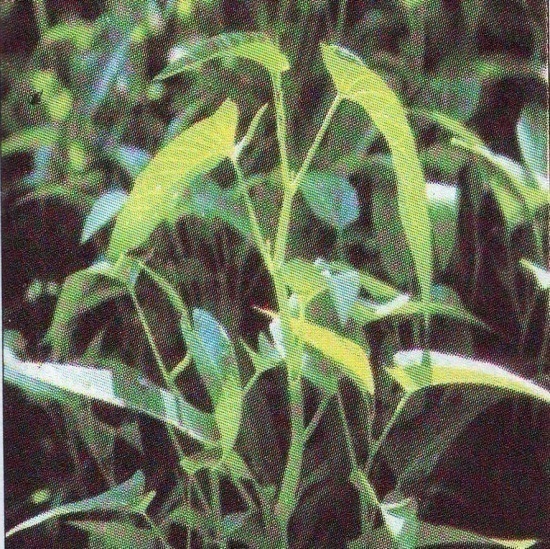 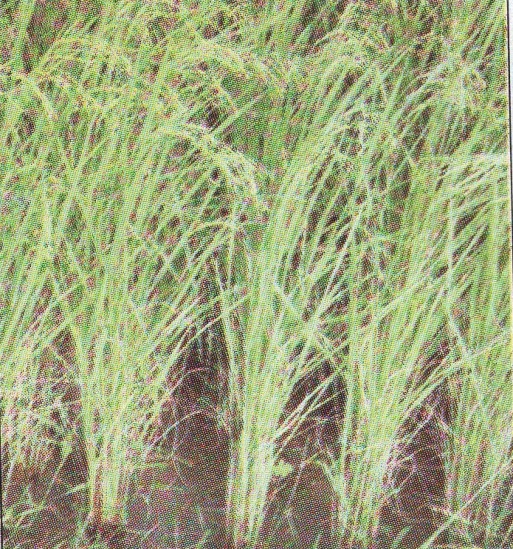 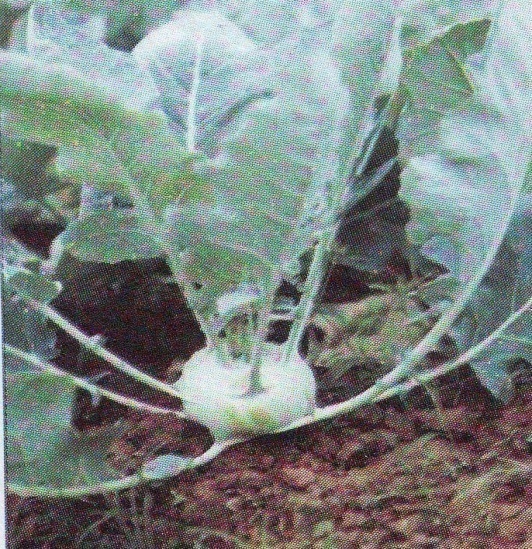 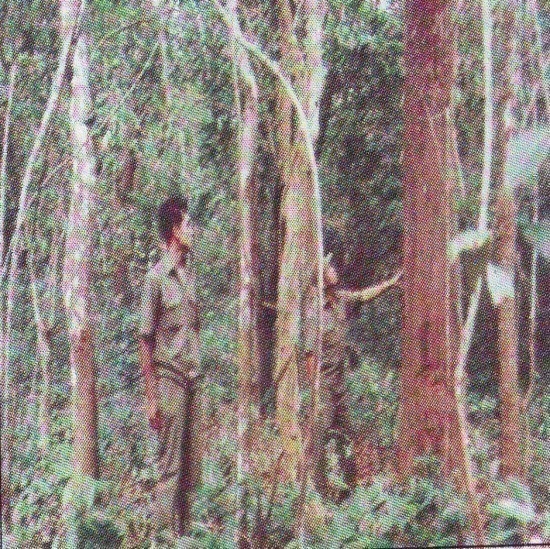 7
4
5
6
Tự nhiên xã hội: (Tiết 41)
Thân cây
Hoạt động 3: Phân loại thân cây theo cấu tạo
Cây nhãn
Cây bí đỏ
Cây dưa leo
Cây lúa
Cây rau muống
Cây su hào
Cây gỗ trong rừng
Tự nhiên xã hội: (Tiết 41)
Thân cây
Hoạt động 3: Phân loại thân cây theo cấu tạo
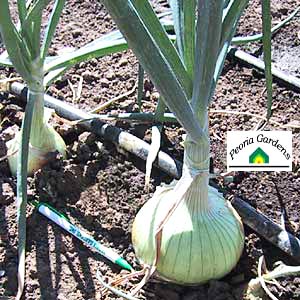 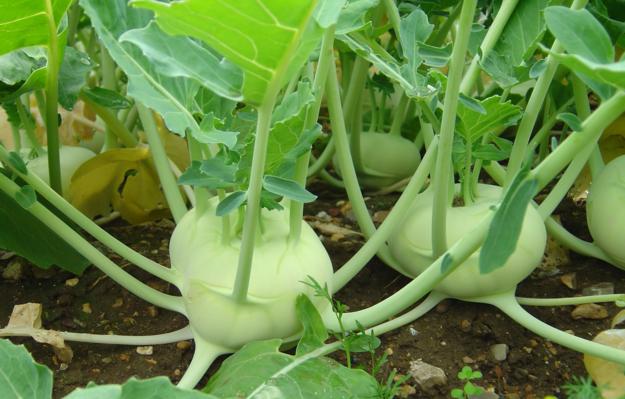 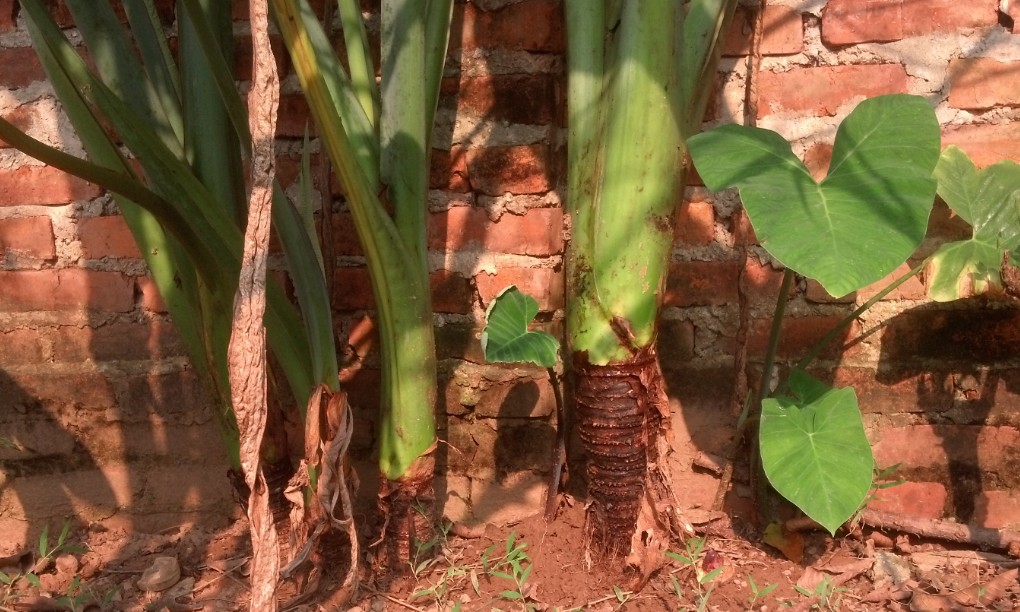 KHOAI MÔN
HÀNH TÂY
CÂY SU HÀO
Tự nhiên xã hội: (Tiết 41)
Thân cây
Hoạt động 2: Phân loại thân cây theo cách mọc
- Các cây thường có thân mọc đứng; một số cây có thân leo, thân bò.
Hoạt động 3: Phân loại thân cây theo cấu tạo
Theo cấu tạo, thân cây được phân thành mấy loại? Đó là những loại nào?
Có loại cây thân gỗ (nhãn, xoài,…), có loại cây thân thảo (lúa, rau muống,…).
Thân cây su hào có gì đặc biệt?
Cây su hào có thân phình to thành củ.
Tự nhiên xã hội: (Tiết 41)
Thân cây
KẾT LUẬN:
Thân cây có mấy cách mọc? Đó là những cách nào?.
- Các cây thường có thân mọc đứng; một số cây có thân leo, thân bò.
Có loại cây thân gỗ (nhãn, xoài,…), có loại cây thân thảo (lúa, rau muống,…).
Theo cấu tạo, thân cây được phân thành mấy loại? Đó là những loại nào?
Cây su hào có thân phình to thành củ.
Thân cây su hào có gì đặc biệt?
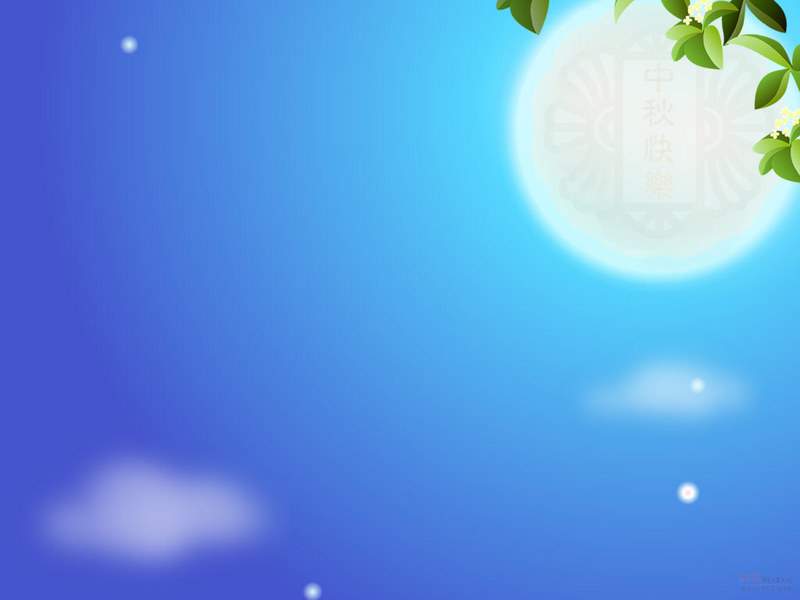 TRÒ CHƠI
Ô chữ kỳ diệu
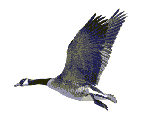 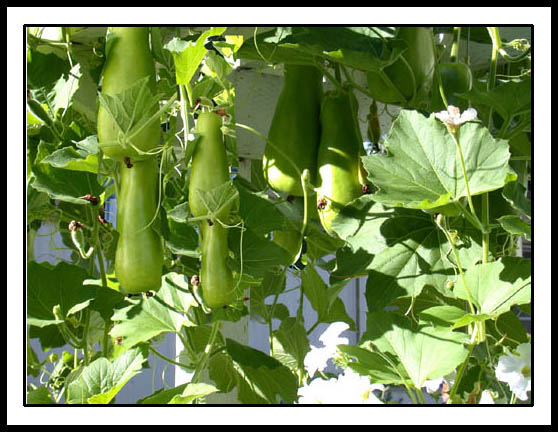 “Suốt đời trôi nổi ao sông
    Lọc nước, nuôi lợn góp công với người
       Bị chê là rẻ nhất đời
                Mùa hoa nở tím sáng ngời ao quê. ”
“ Cây gì mang dáng quê hương
Thân chia từng đốt rợp đường em đi
Mầm non dành tặng Thiếu nhi
Gắn vào huy hiệu, em ghi tạc lòng! ”
“ Cây bò trên đất
    Lá ráp quả tròn
       Ruột đỏ như son
                Vỏ ngoài xanh thẫm. ”
Đây là loài cây có tên trong bài hát “Đi học” 
của nhạc sĩ Bùi Đình Thảo.
“ Cây gì mọc ở sân trường
    Cùng em năm tháng thân thương bạn bè
       Nấp trong tán lá tiếng ve
Sắc hoa đỏ rực gọi hè đến mau. ”
“ Cây gì bé nhỏ
          Hạt nó nuôi người
                    Tháng Năm, tháng Mười
       Cả làng đi gặt. ”
1
6
2
4
5
3
Cây gì cùng họ với cây bí, tuy rằng khác giống nhưng chung một giàn
7
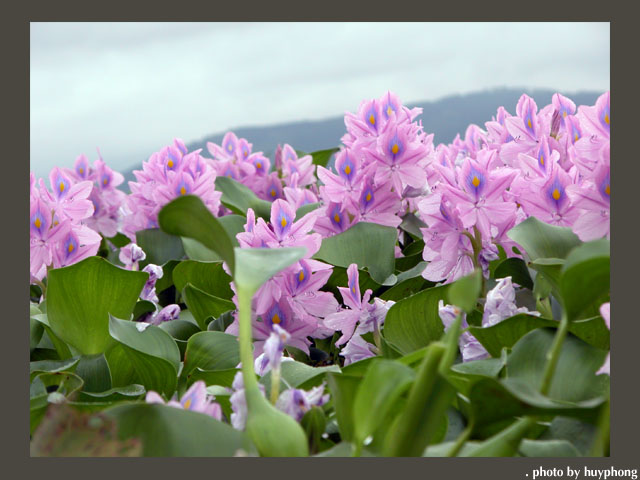 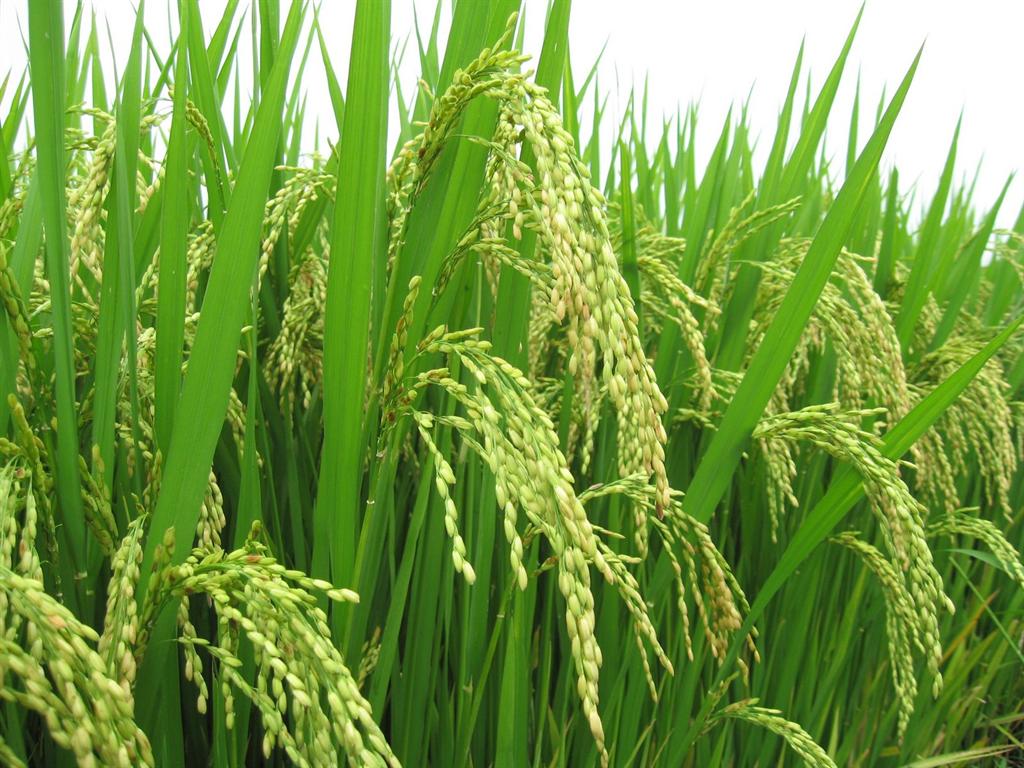 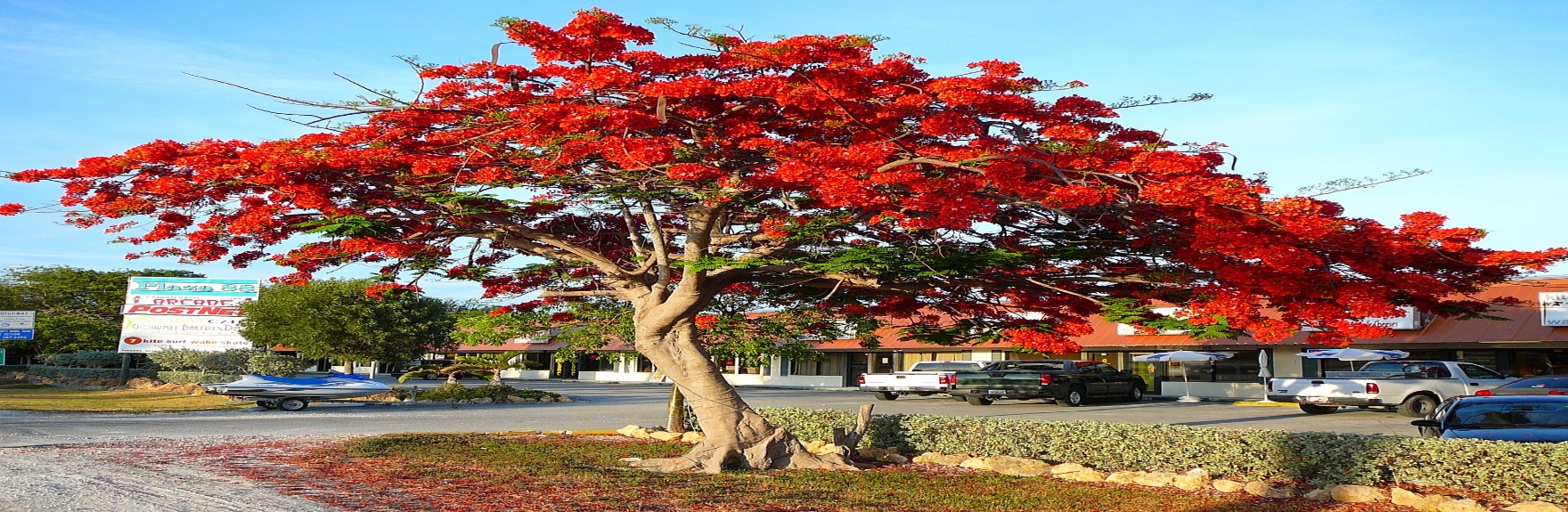 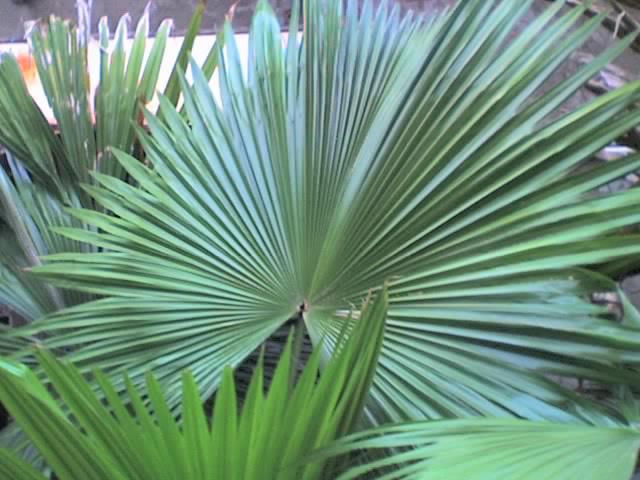 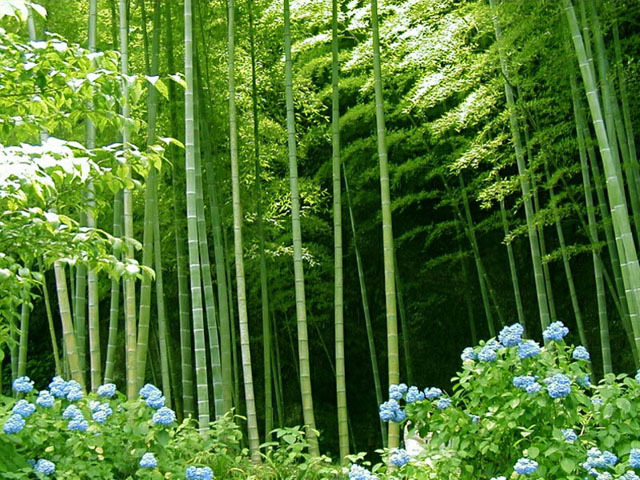 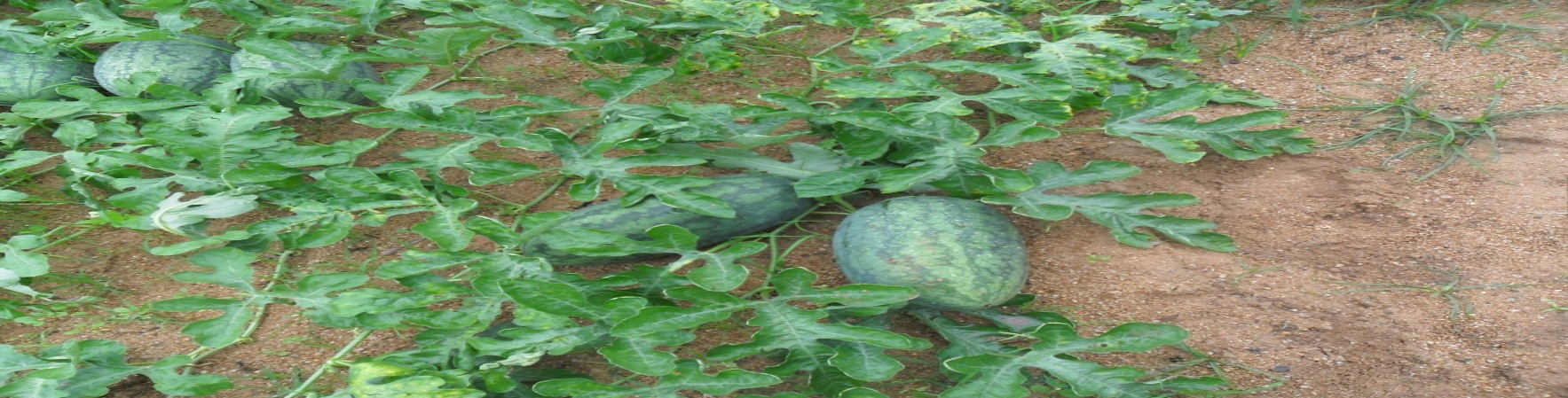 1
?
?
?
t
?
?
?
2
?
?
?
?
?
?
?
?
?
h
3
?
?
©
?
?
?
n
?
?
?
?
?
?
?
4
?
c
5
?
?
?
?
?
?
6
?
?
?
?
?
?
¢
?
?
?
y
?
?
?
7
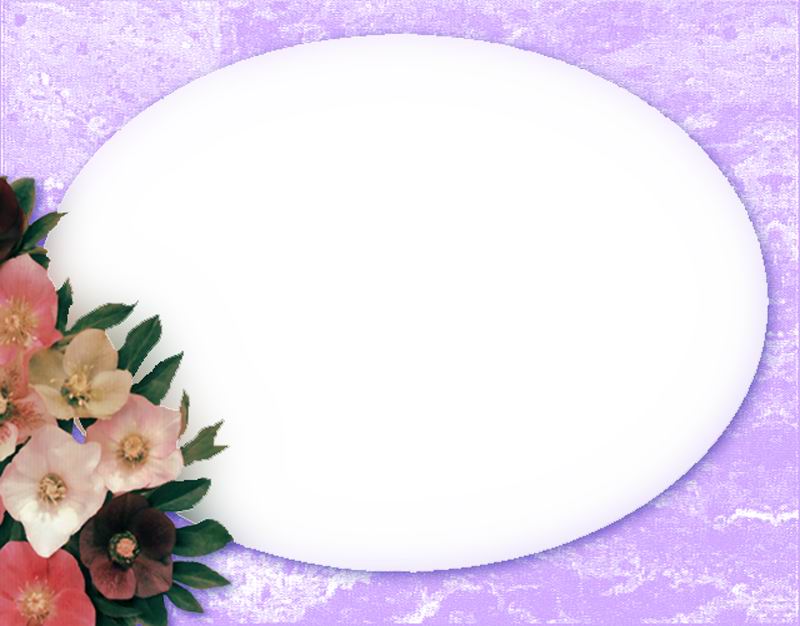 Tự nhiên xã hội: (Tiết 41)
Thân cây
Hoạt động củng cố - ứng dụng:
Về nhà học thuộc lòng mục Bạn cần biết SGK/79.
Chuẩn bị bài: Thân cây (tiếp theo).
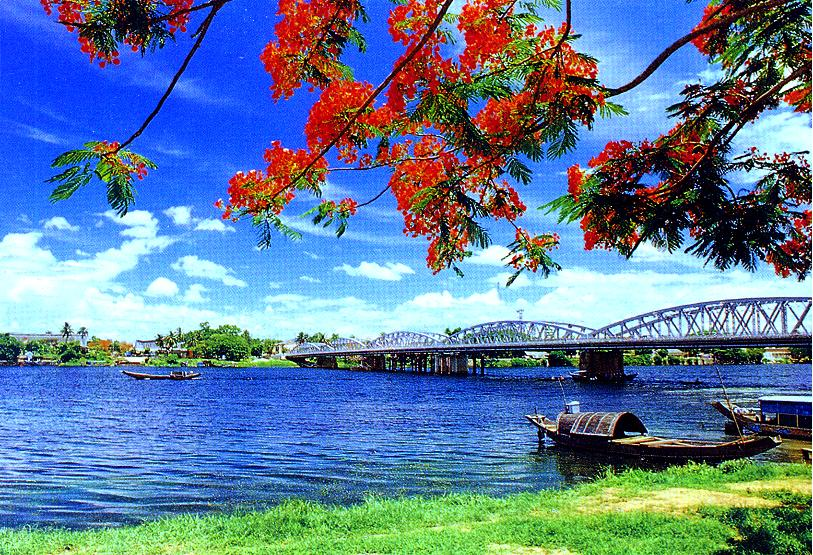 GIỜ HỌC ĐẾN ĐÂY LÀ KẾT THÚC!
CHÚC CÁC EM HỌC TỐT